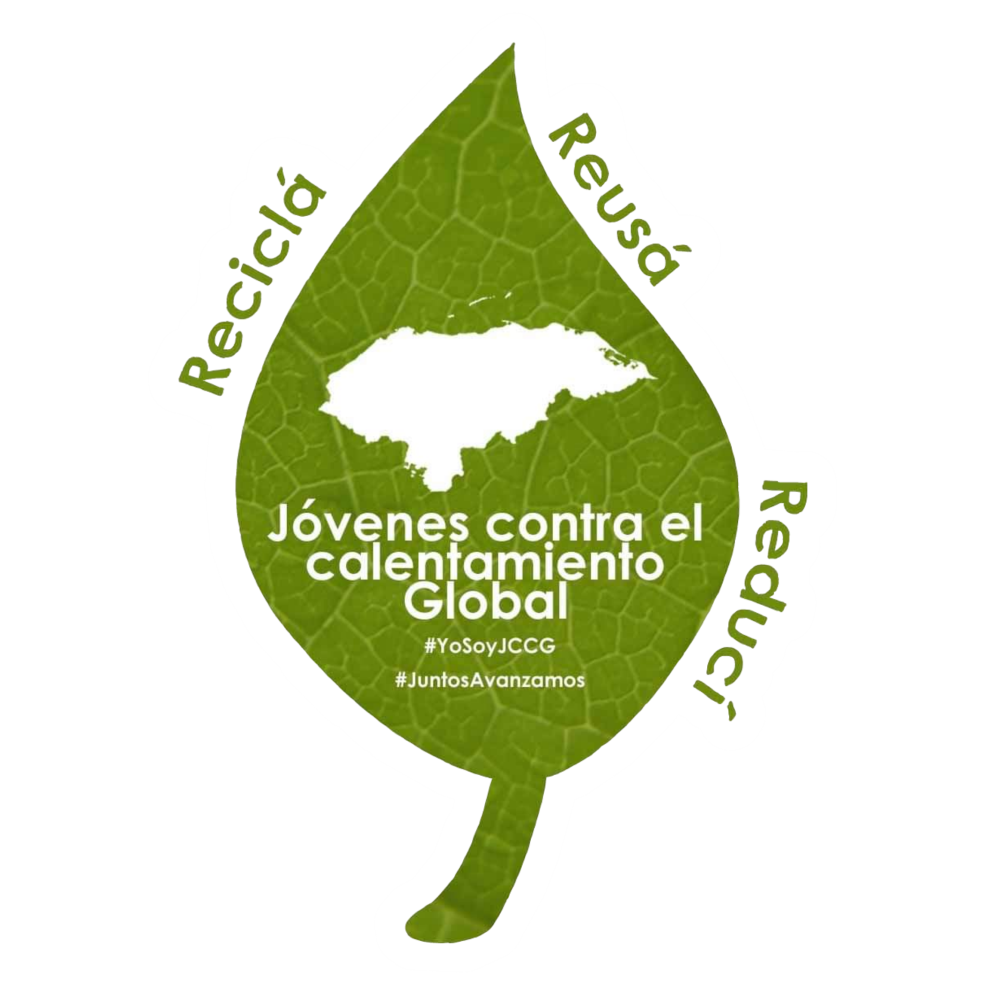 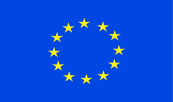 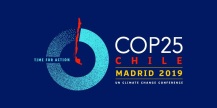 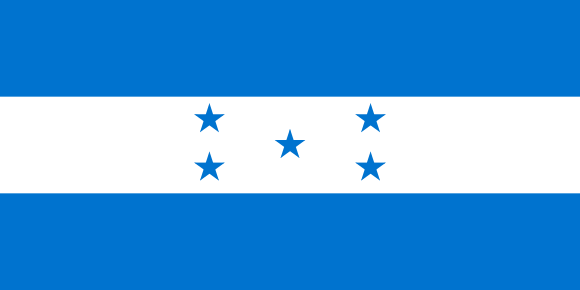 Jóvenes Contra el Calentamiento Global
Comprometidos por Honduras
Somos el Movimiento social de voluntariado más Grande de Honduras
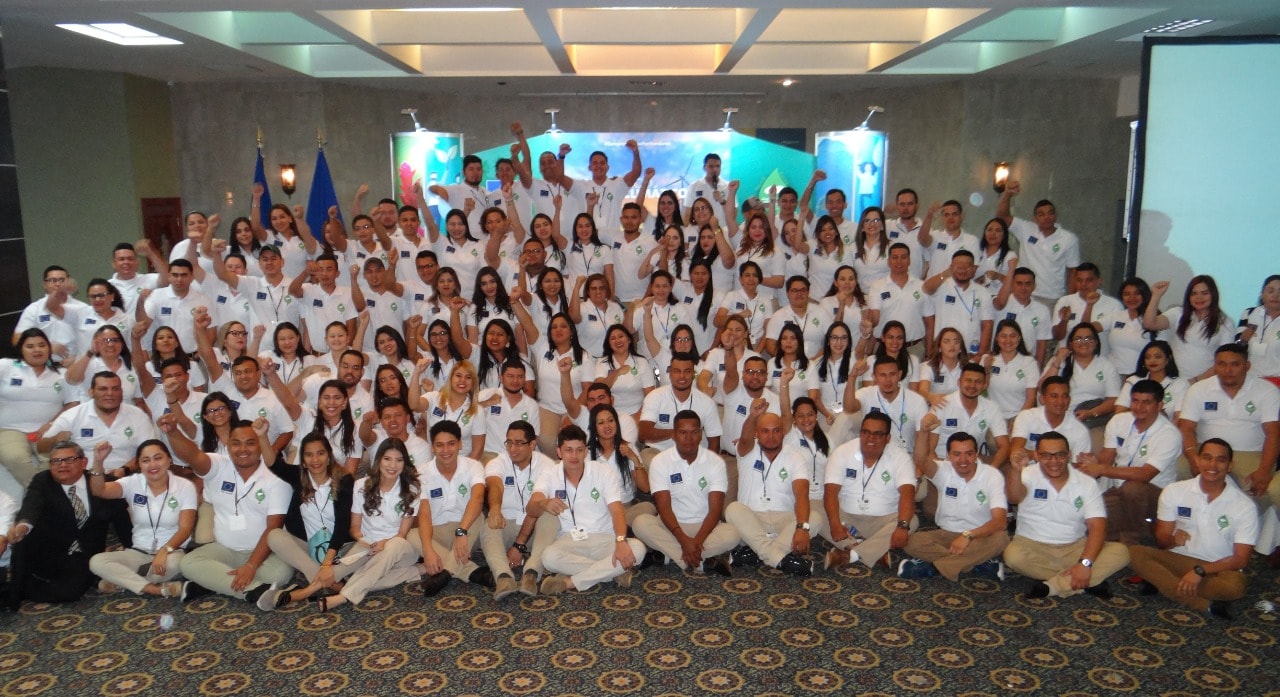 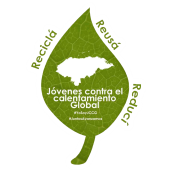 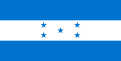 Siendo Honduras uno de los países más vulnerables del mundo ante el cambio climático, algo teníamos que hacer.
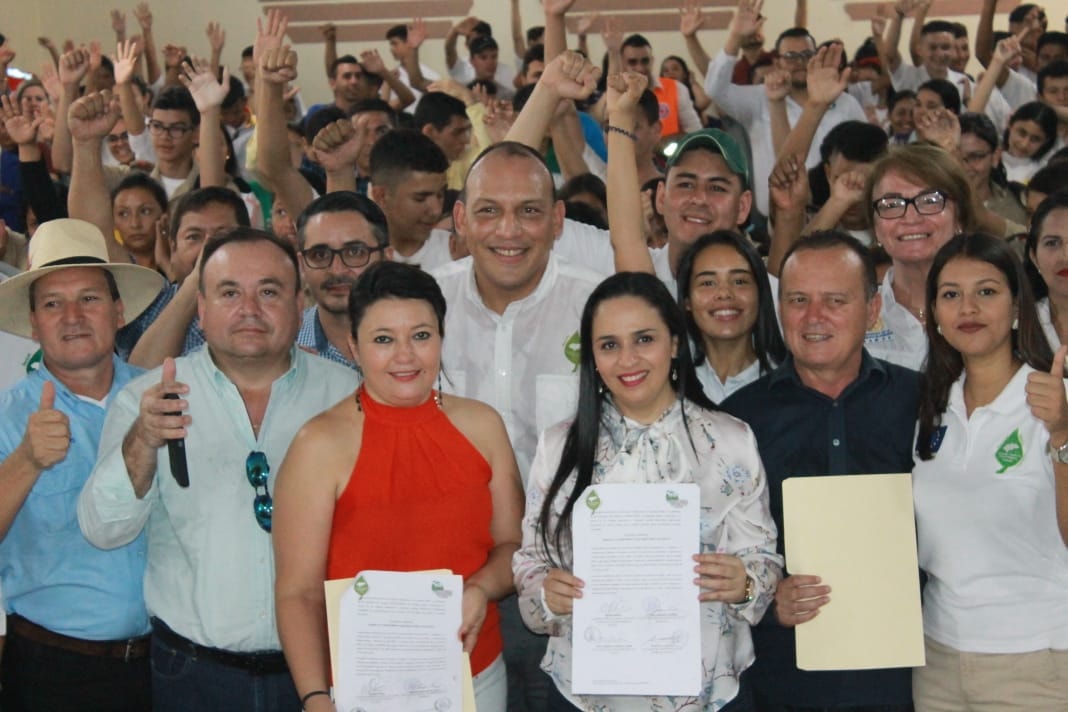 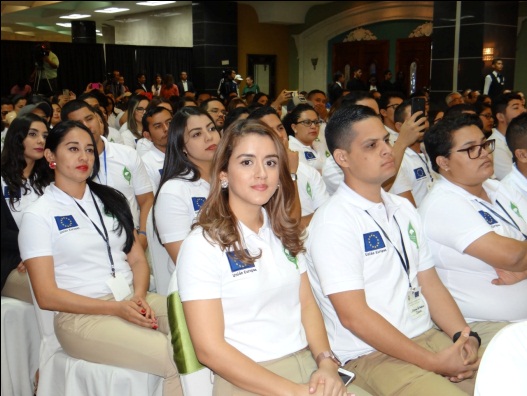 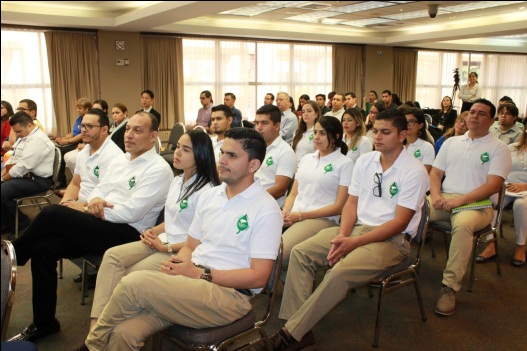 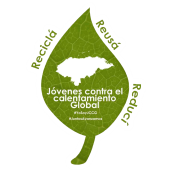 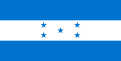 Conscientes de que el 70% de la población hondureña es menor de 30 años, iniciamos este Movimiento social. Hoy somos más de 4mil jóvenes voluntarios a nivel nacional.
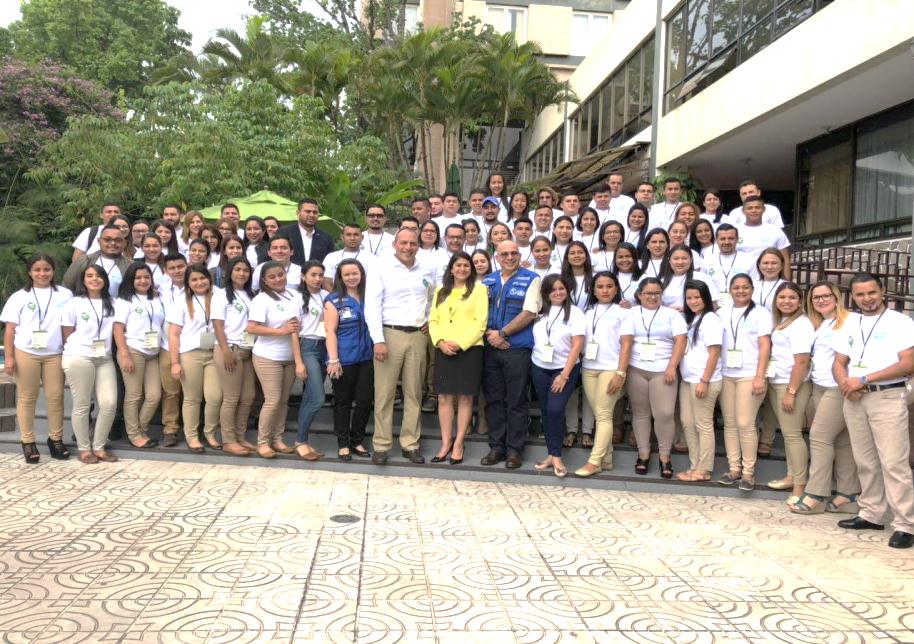 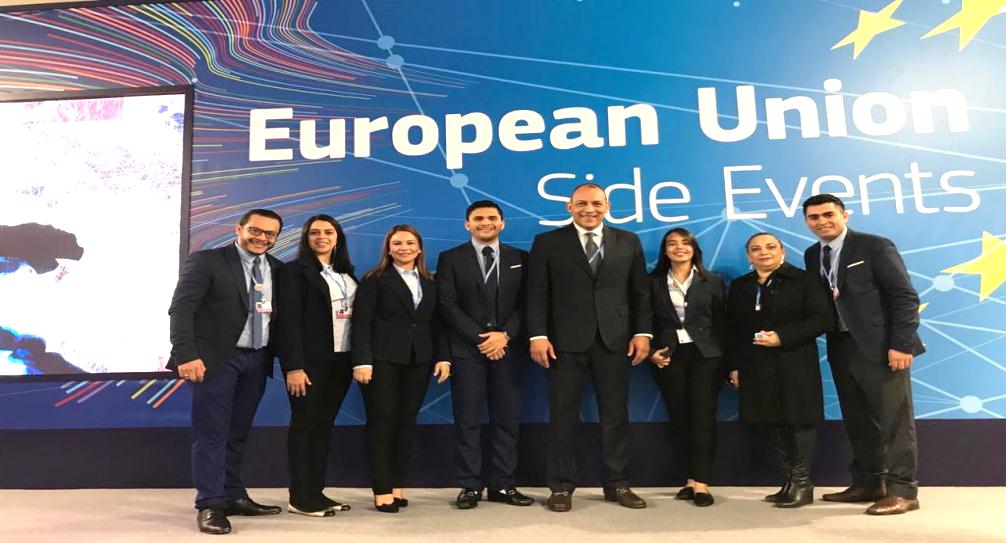 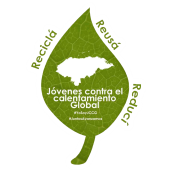 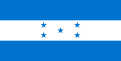 Pero transformar toda una nación no es tarea fácil. Así que trazamos un plan para lograr el objetivo.
Paso 2
Paso 1
Toma de decisiones
Resultados
Concienciación
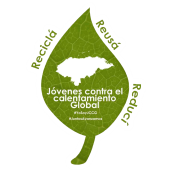 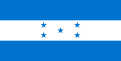 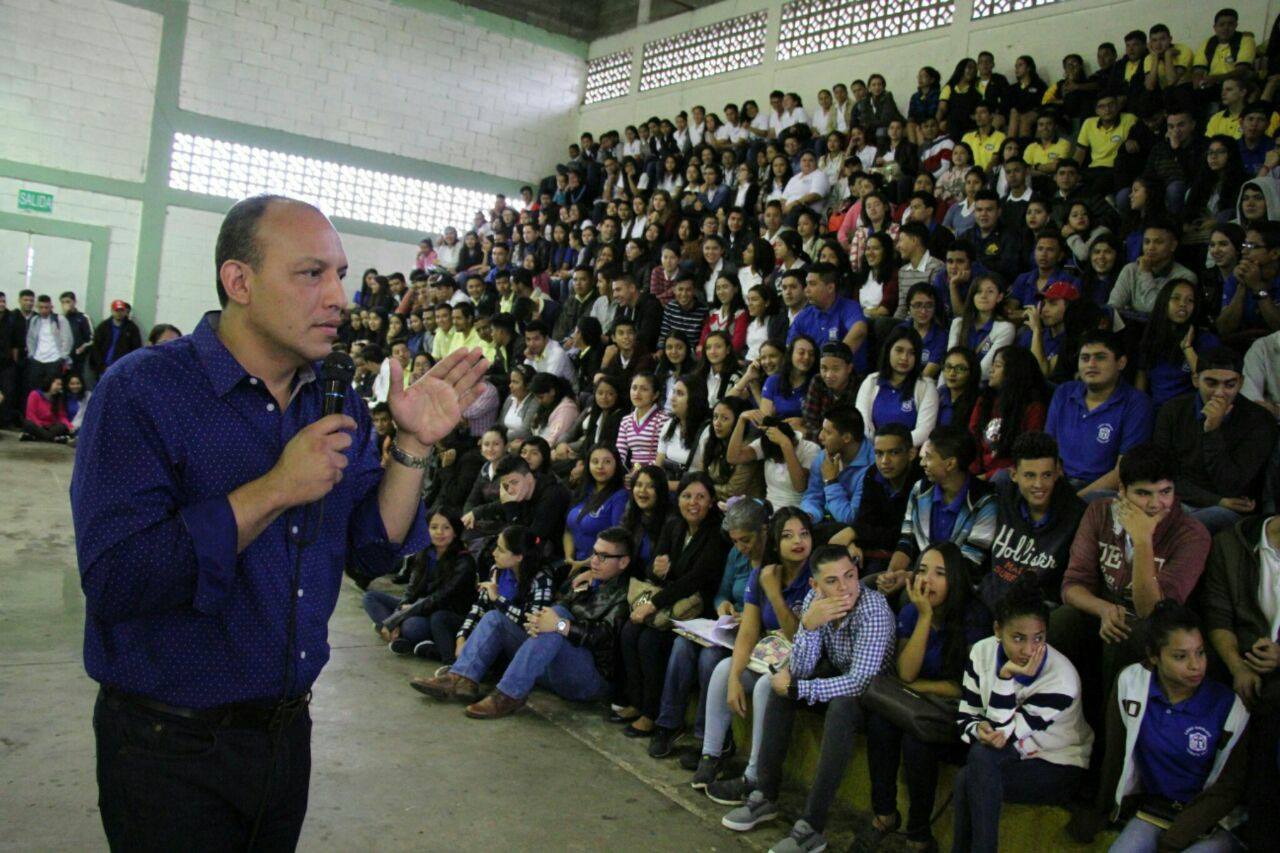 Estamos rebelando a la población nacional contra el cambio climático
por medio de
Ejes fundamentales
Campañas de Concienciación
Reforestaciones
Campañas de Limpieza
Invasión mediática
Foros con Sociedad Civil
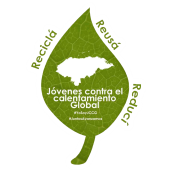 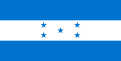 Alianzas estratégicas
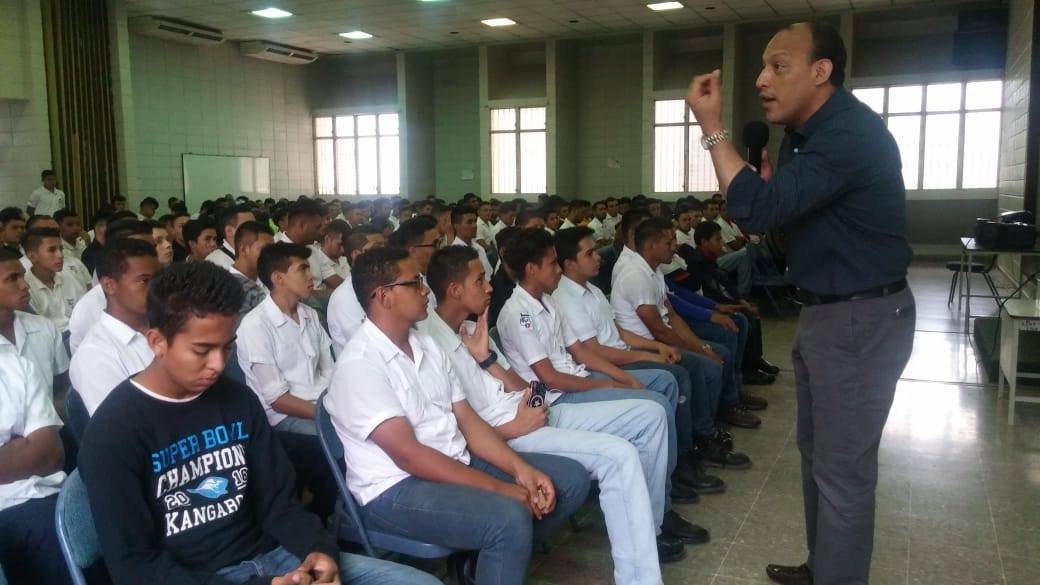 Sabemos que combatir el cambio climático no es tarea fácil, y por eso hemos formado alianzas estratégicas, para cumplir cada uno de nuestros ejes.
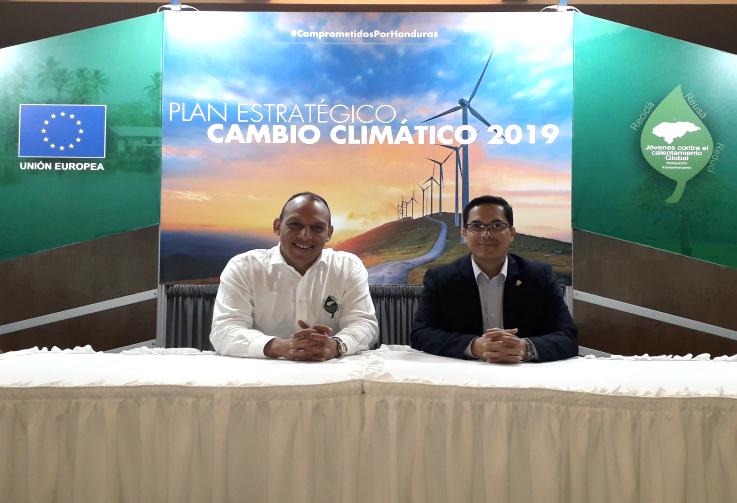 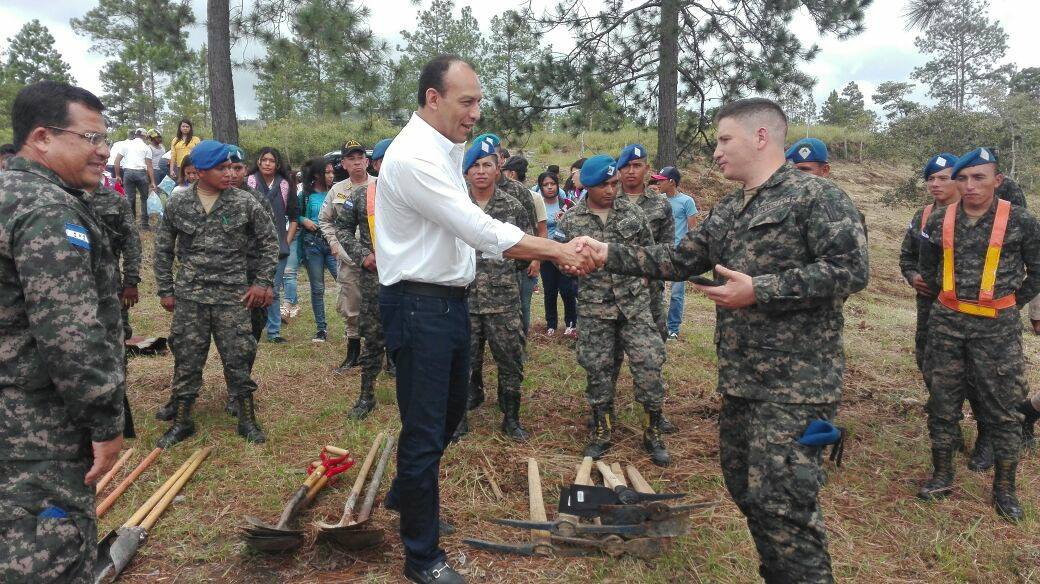 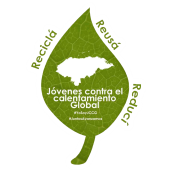 Entre los que encontramos las siguientes:
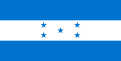 Secretaría de Educación
Instituto de Conservación Forestal
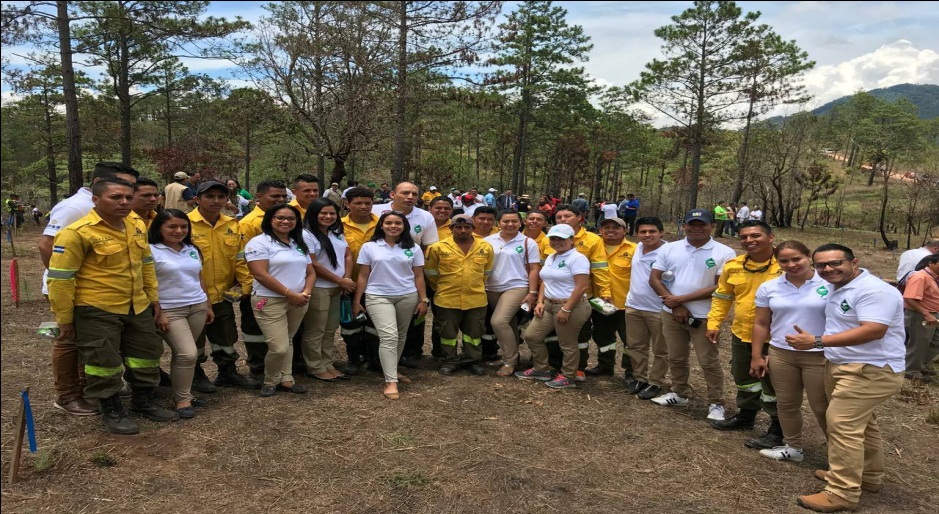 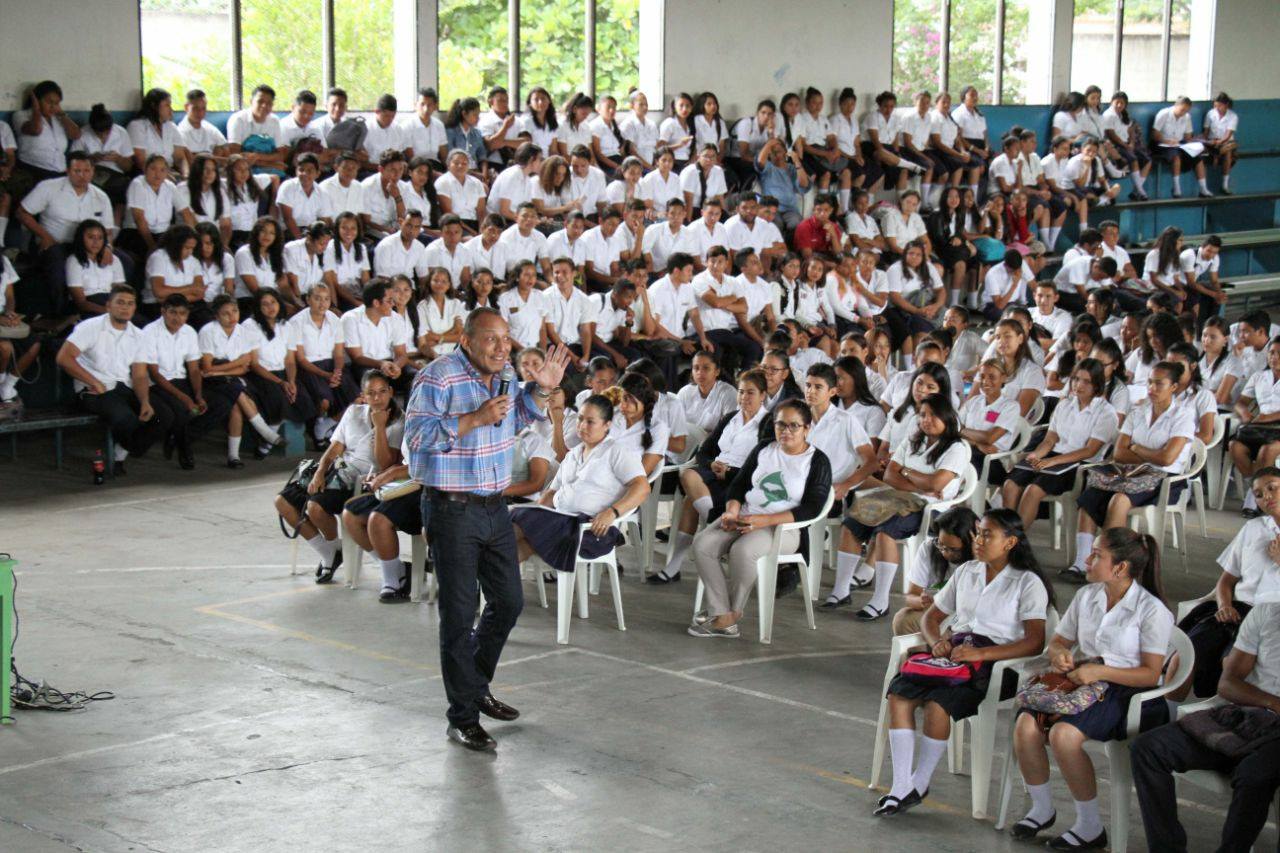 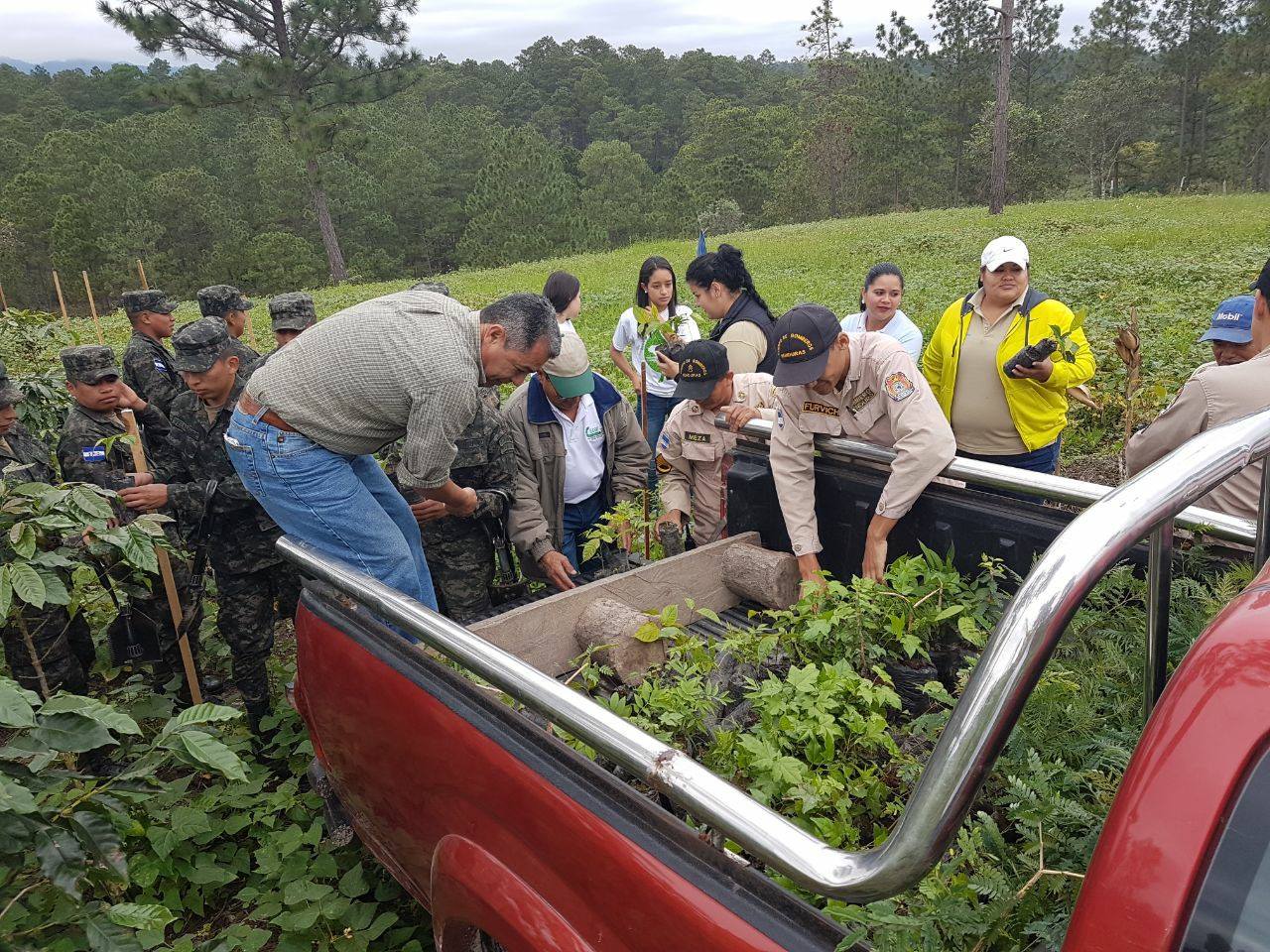 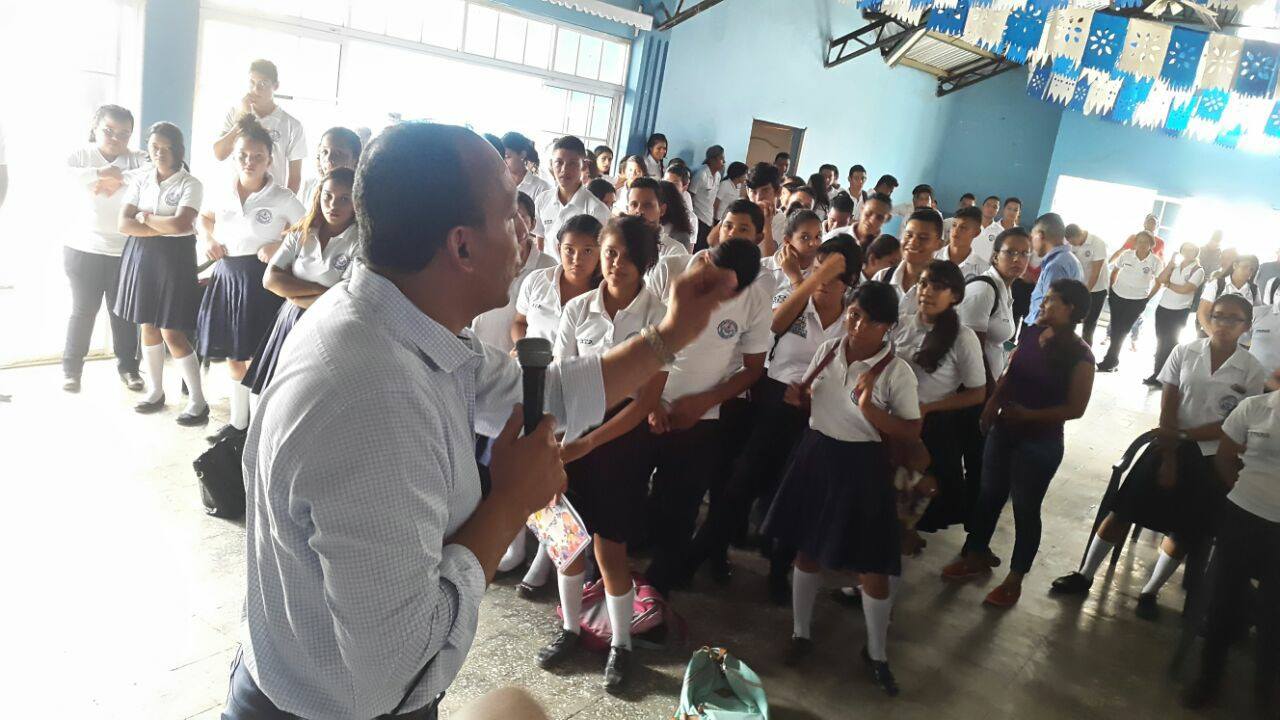 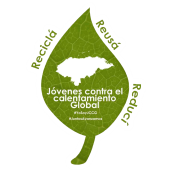 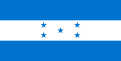 Asociación de Municipios de Honduras
Fuerzas Armadas
Fuerzas Armadas
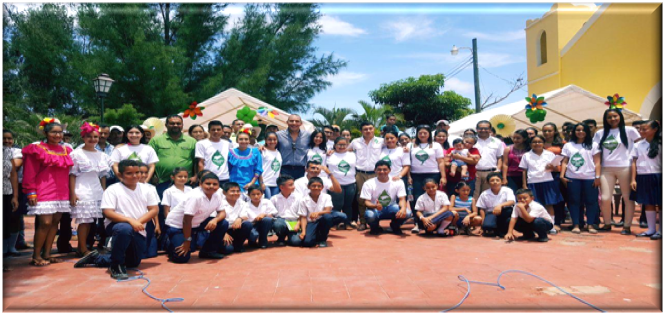 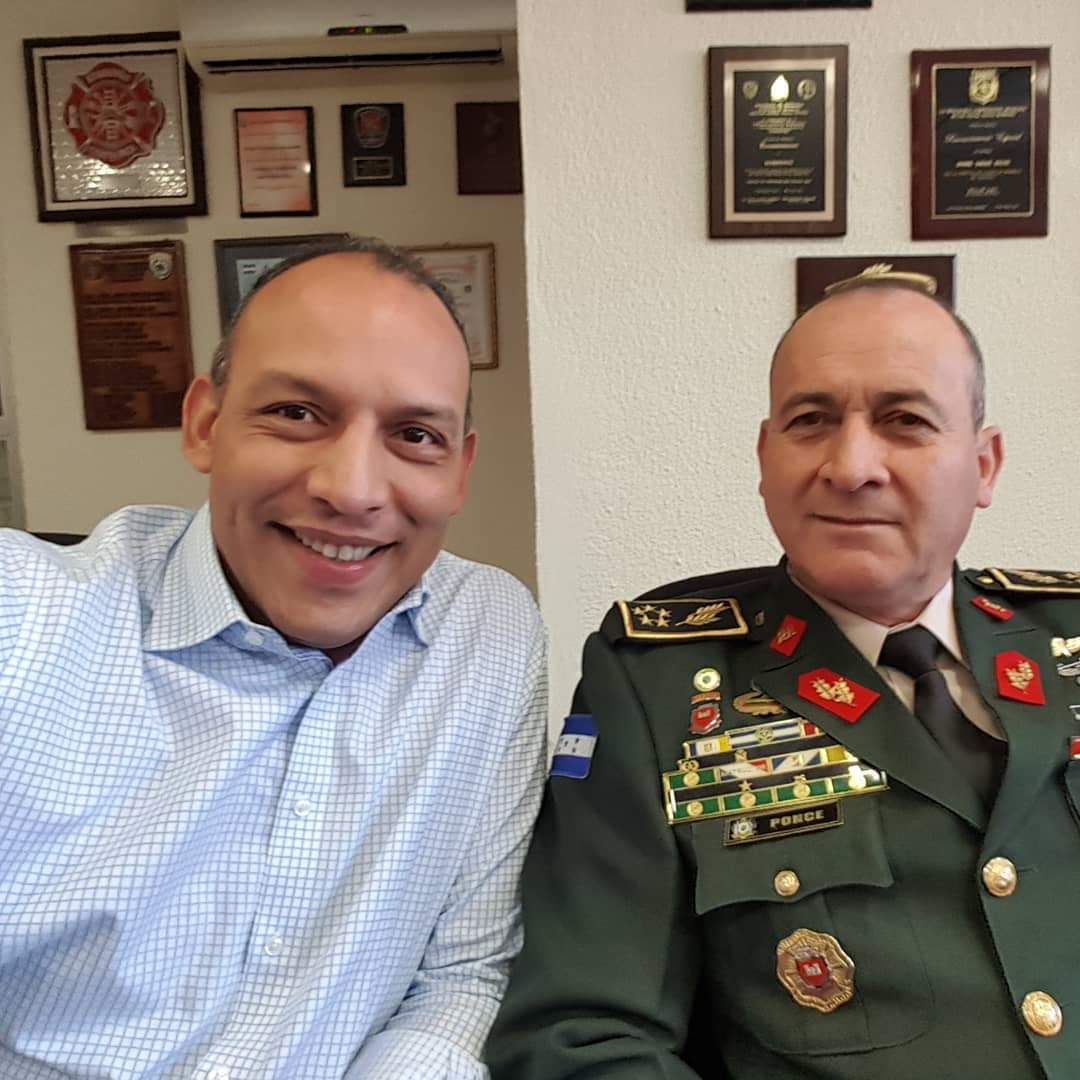 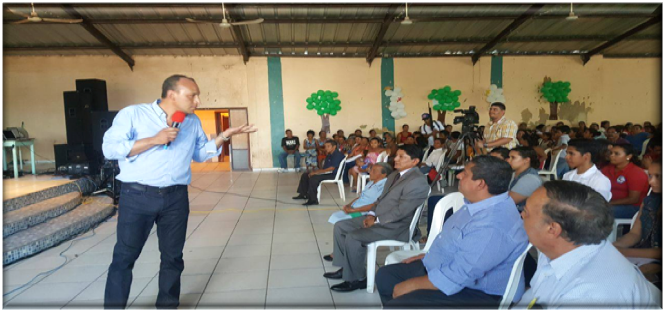 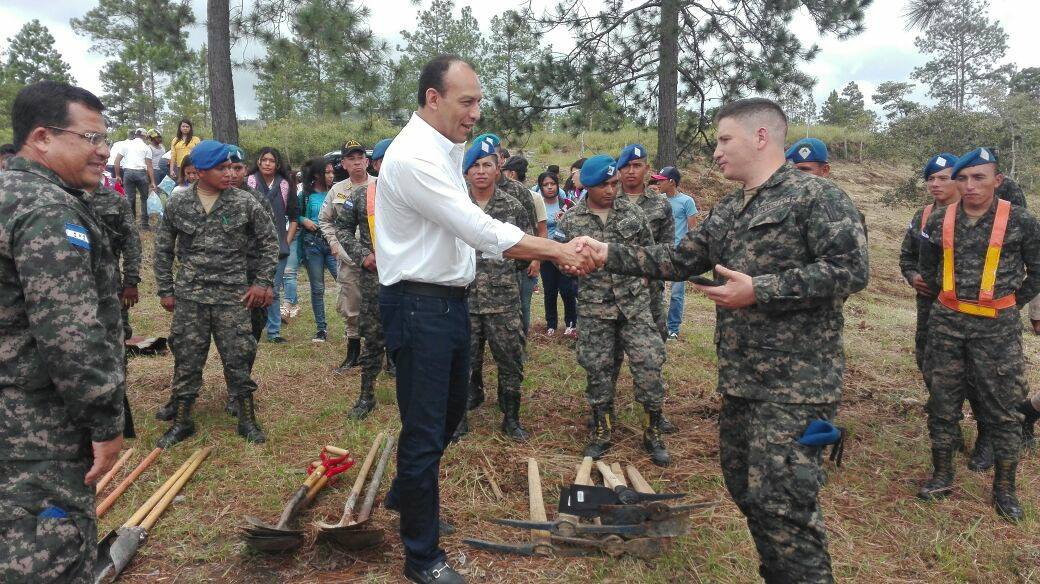 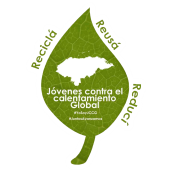 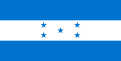 COPECO
Colegio de Cirujanos Dentistas de Honduras
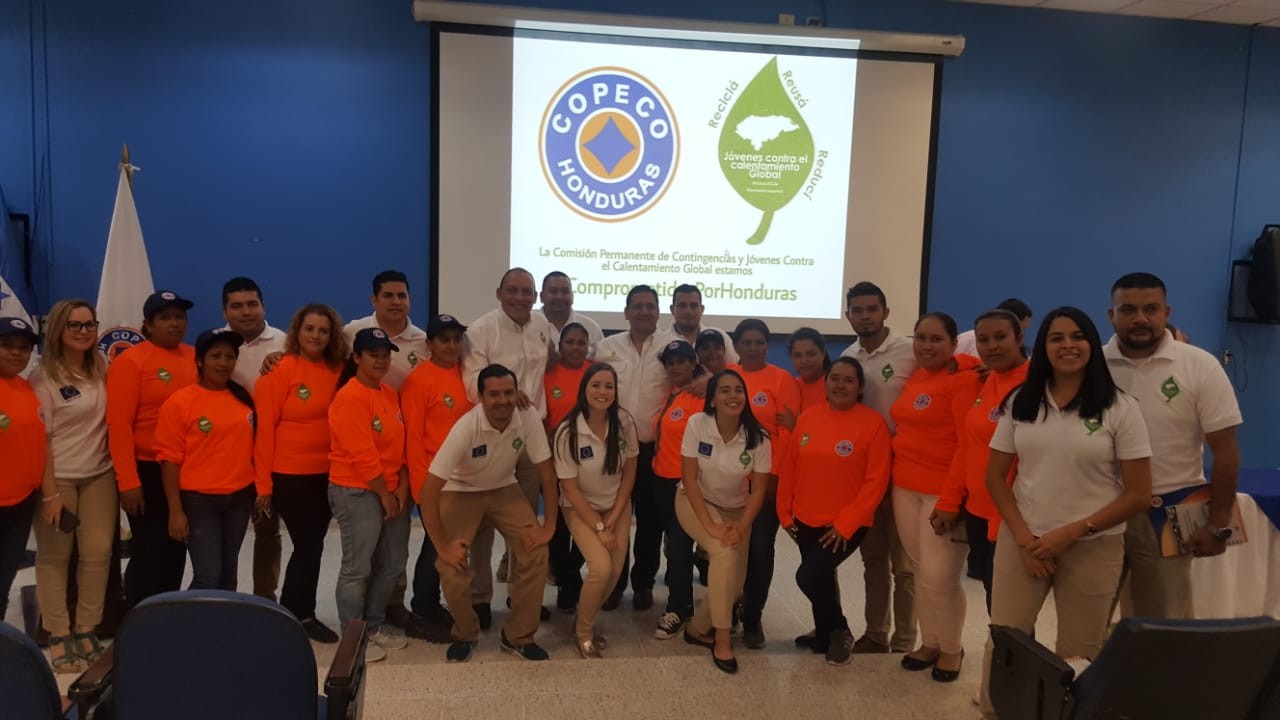 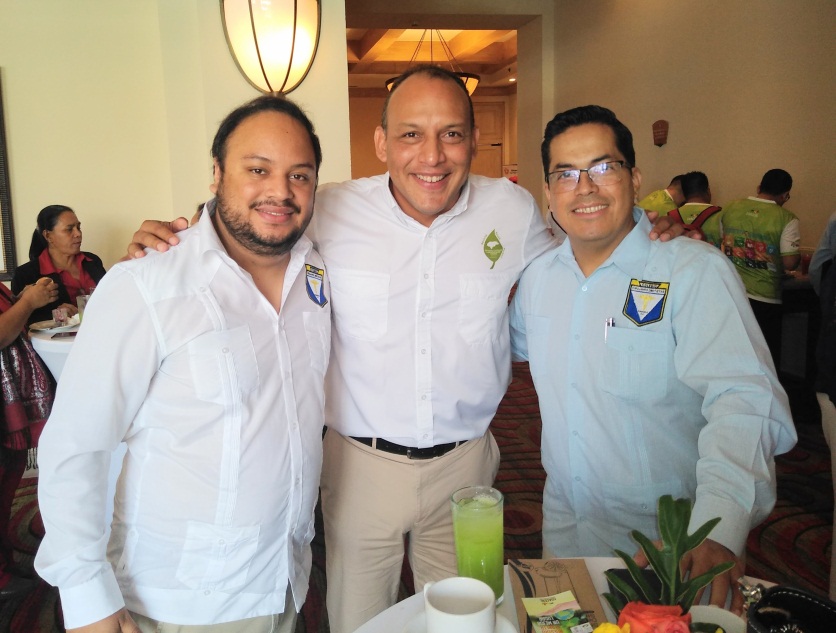 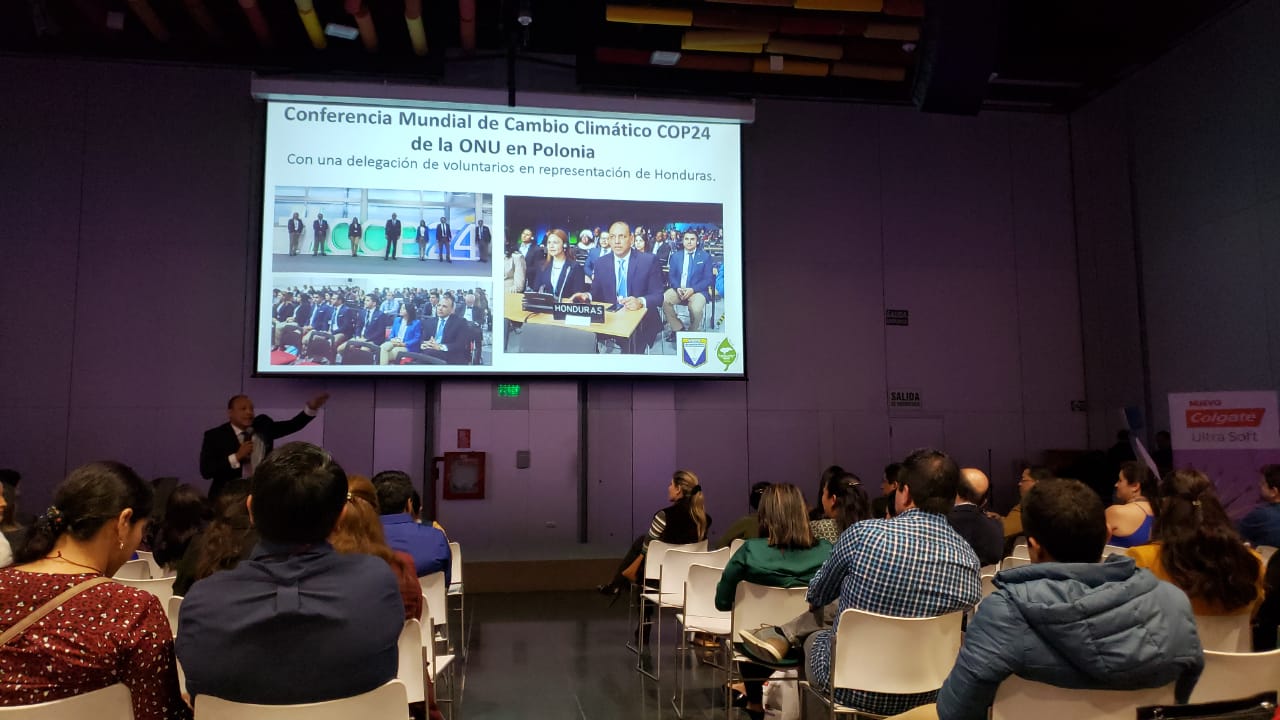 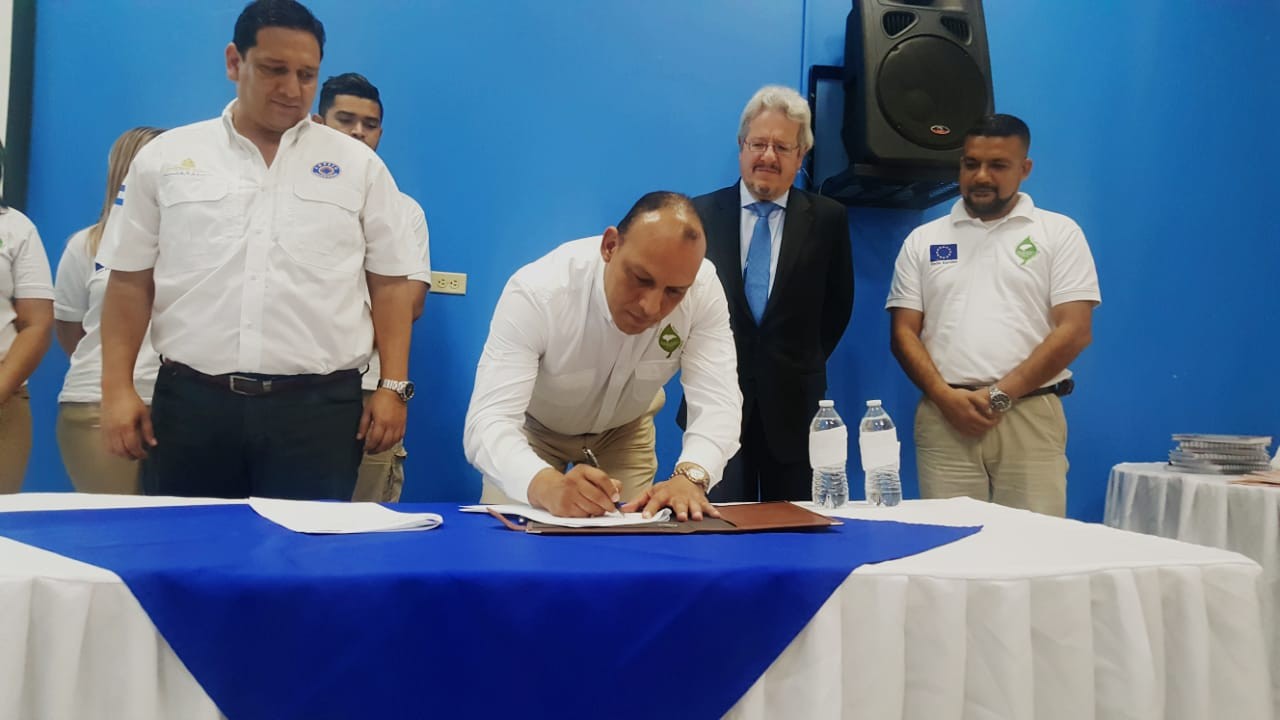 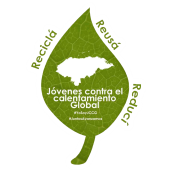 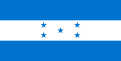 Secretaría de Ambiente/ MiAmbiente+
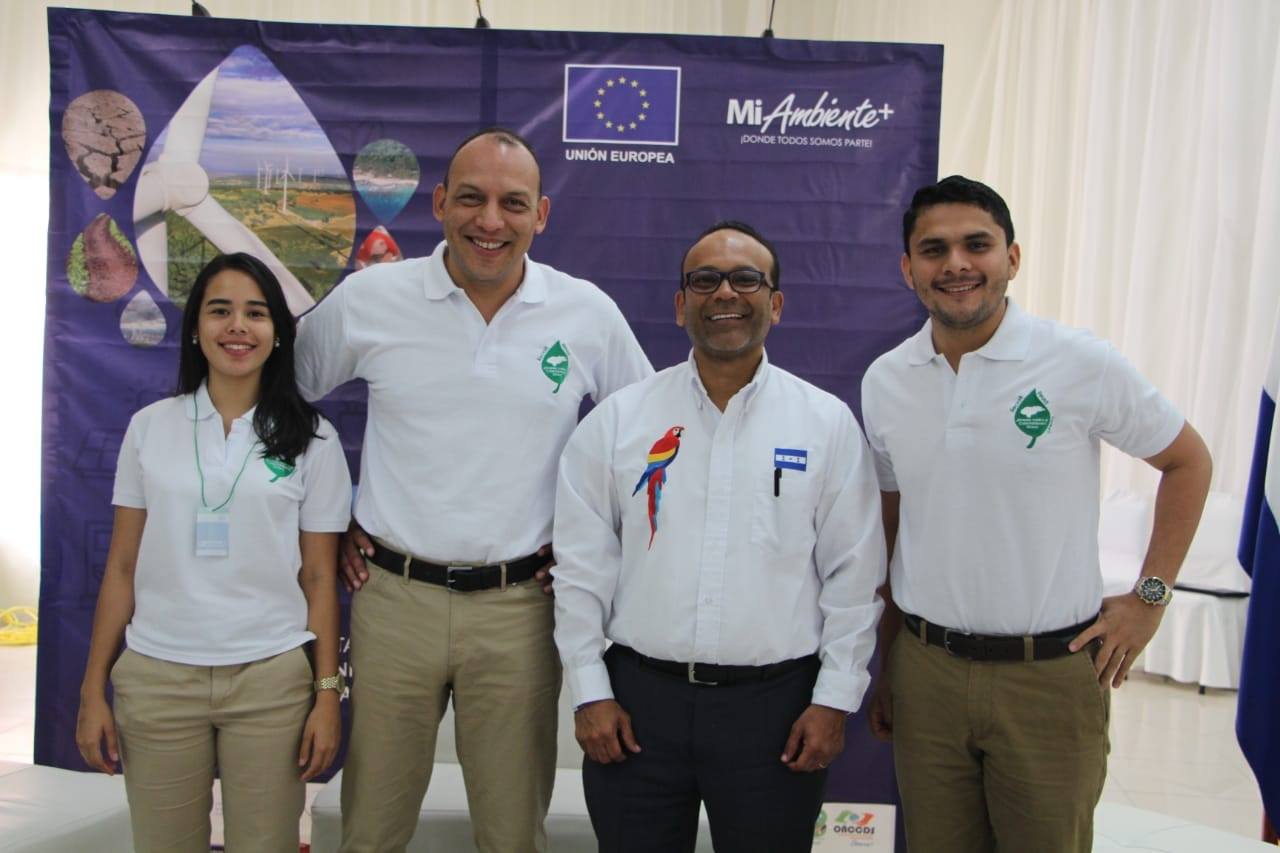 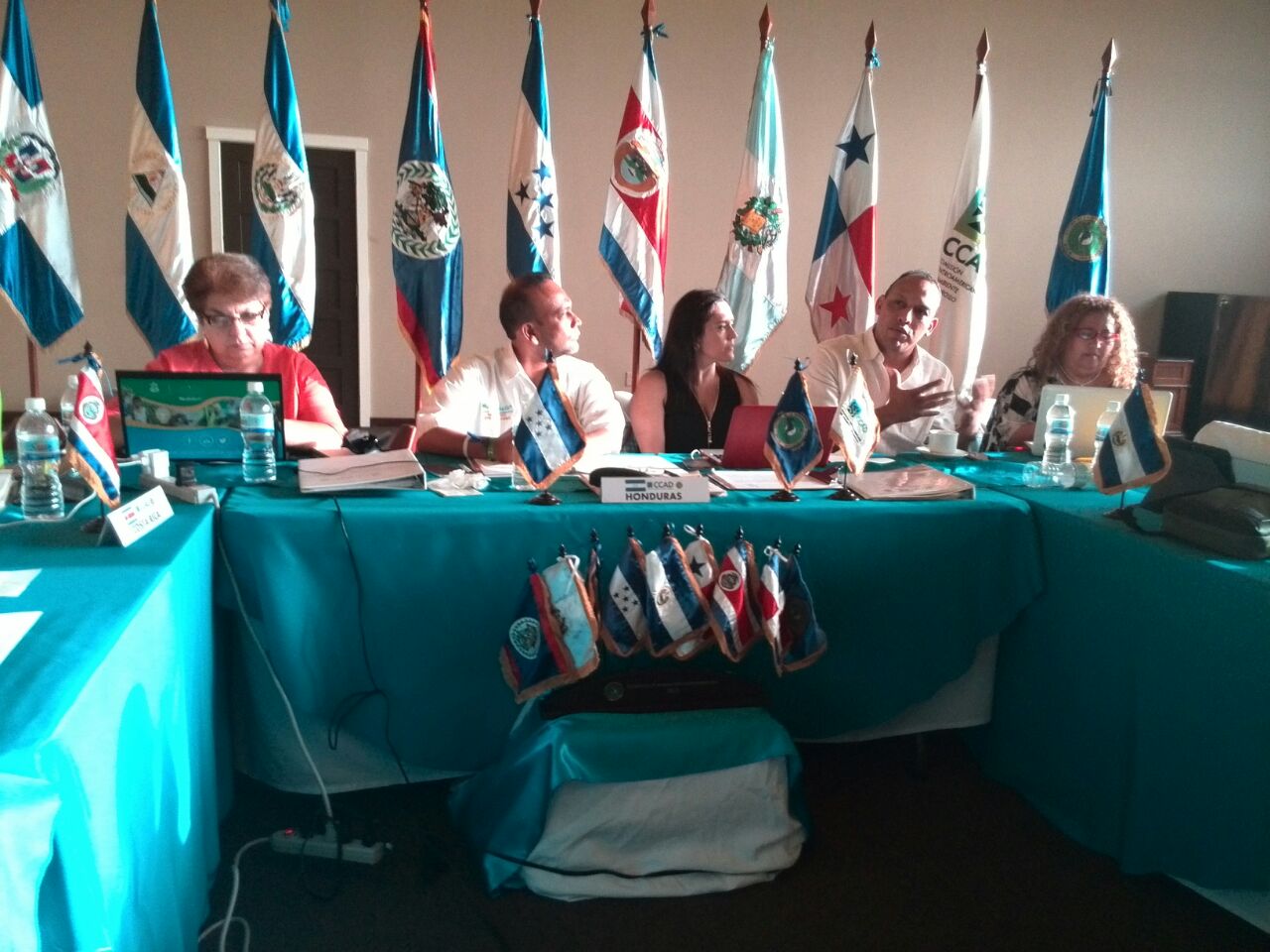 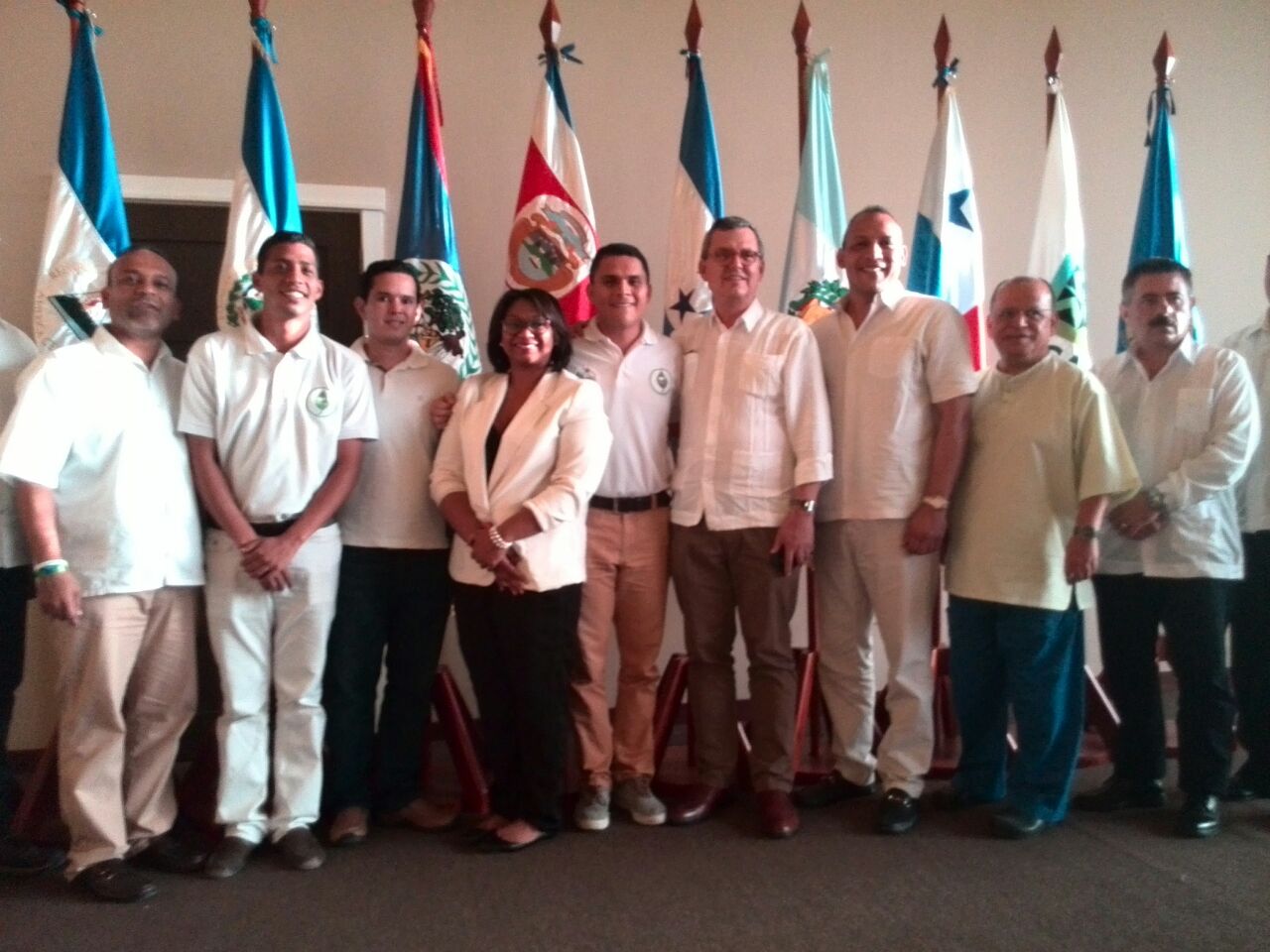 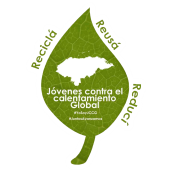 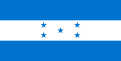 Hemos trascendido fronteras, a través de:
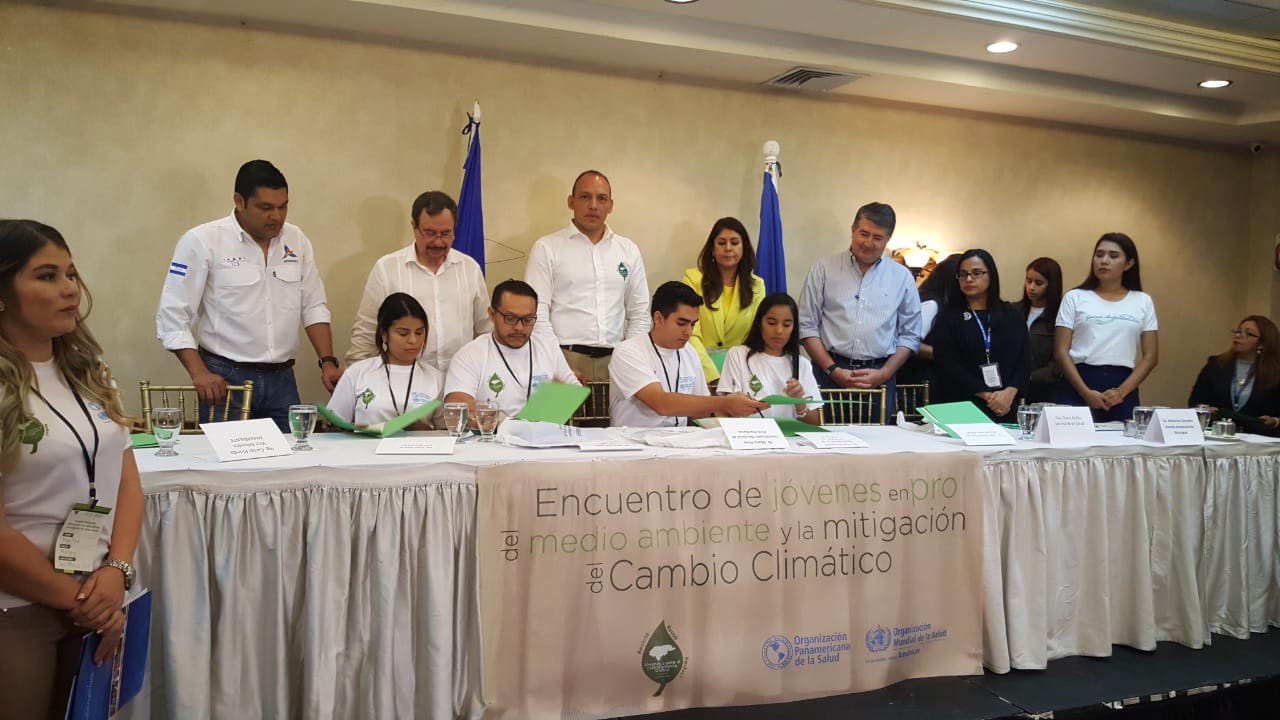 Convenios Internacionales
con
Organismos Internacionales
Embajadas
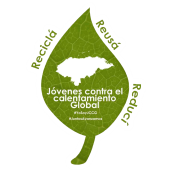 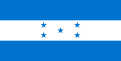 Organización Panamericana 
de la Salud
Sistema de Integración 
Centroamericana
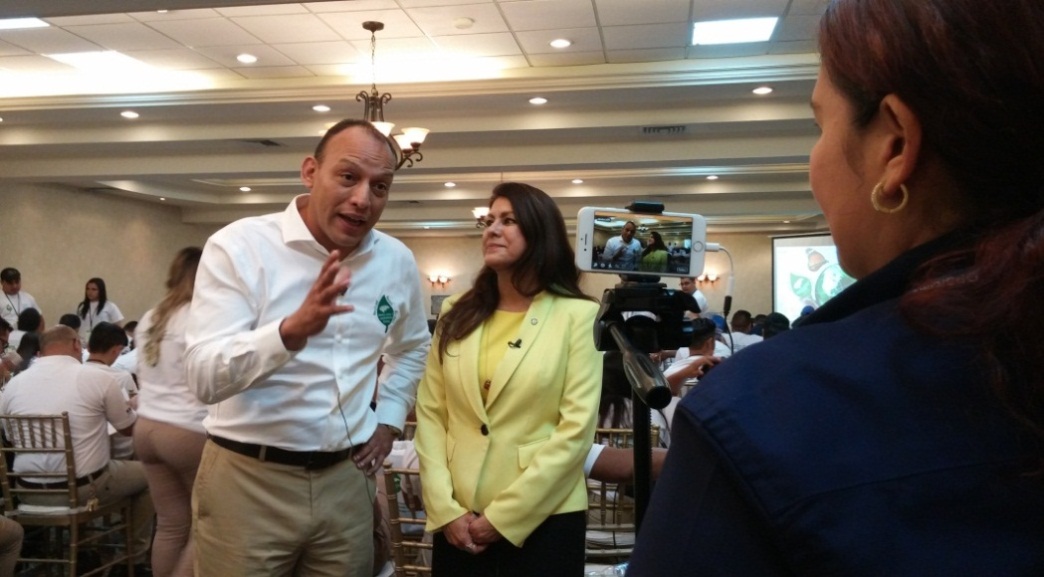 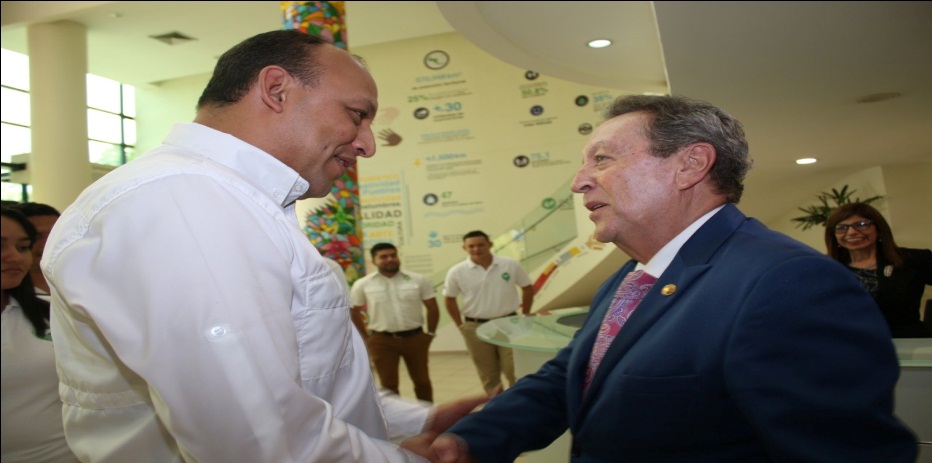 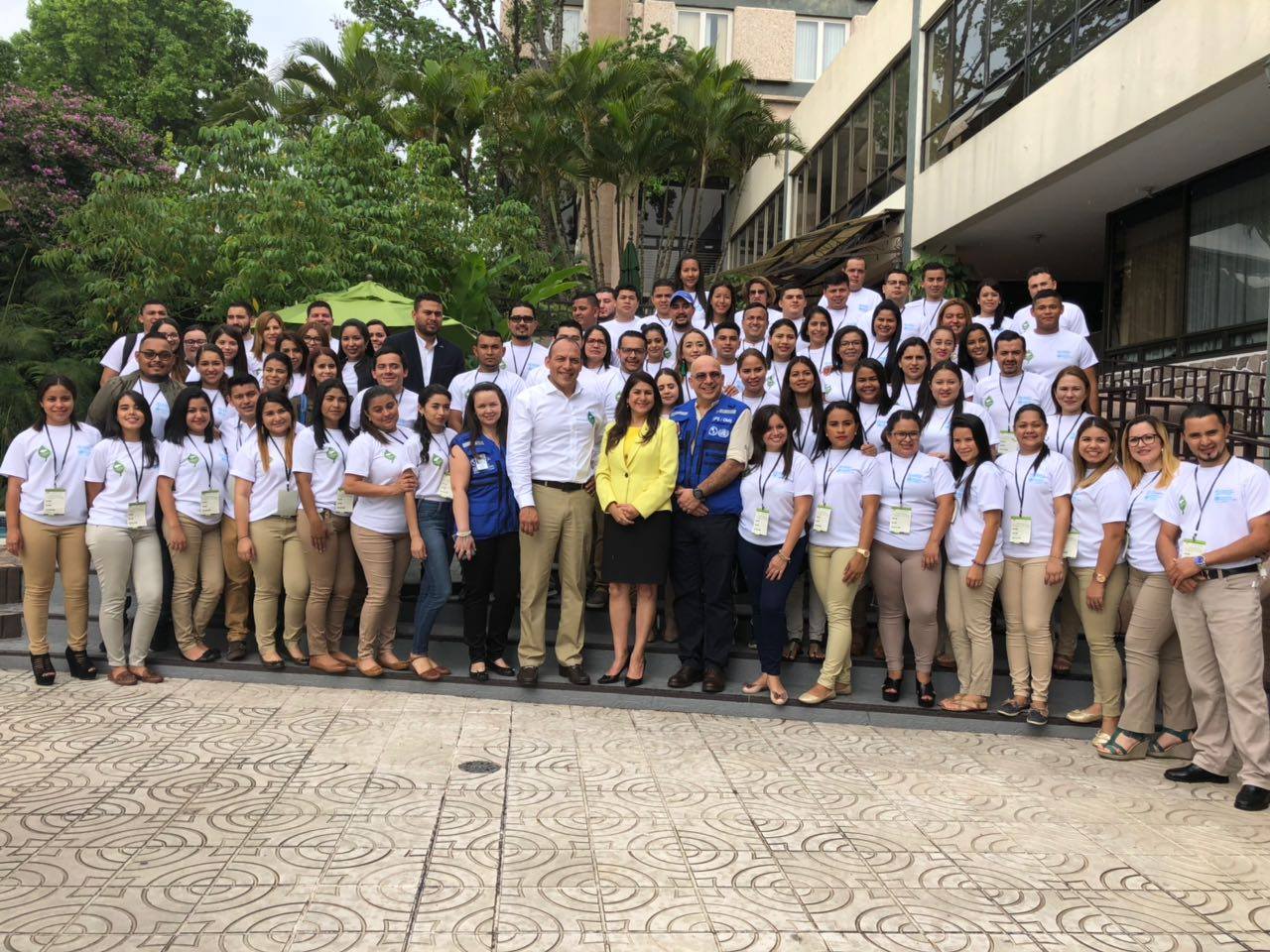 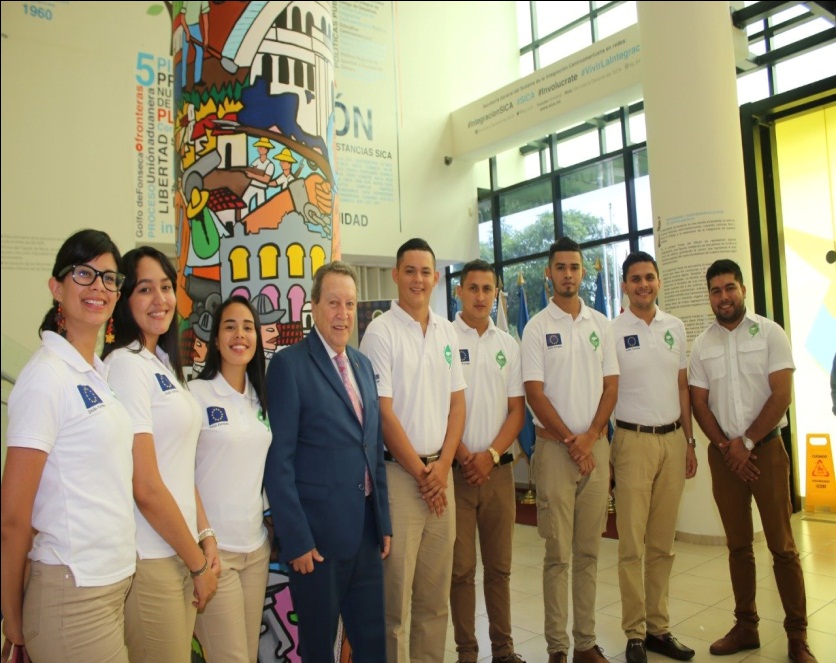 UNESCO
OEA
Plan Trifinio
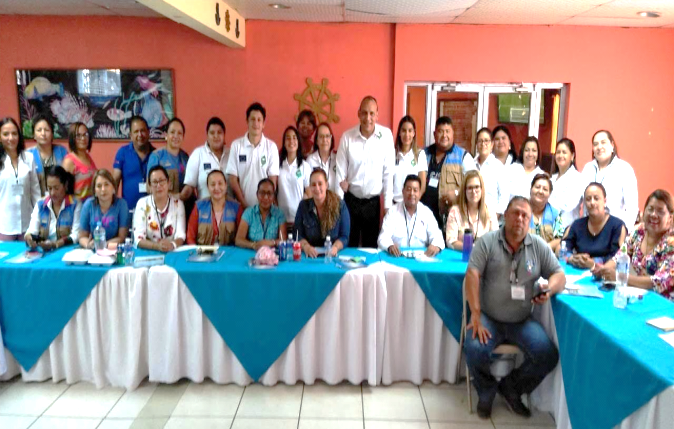 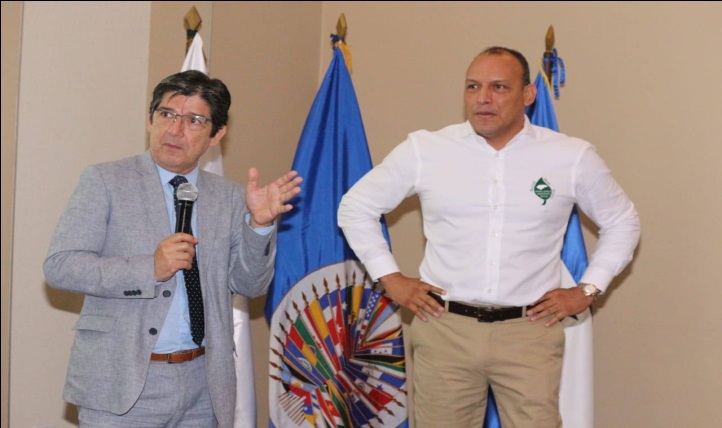 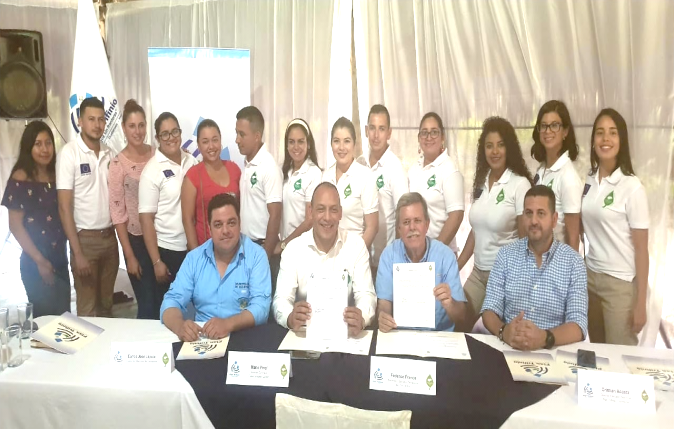 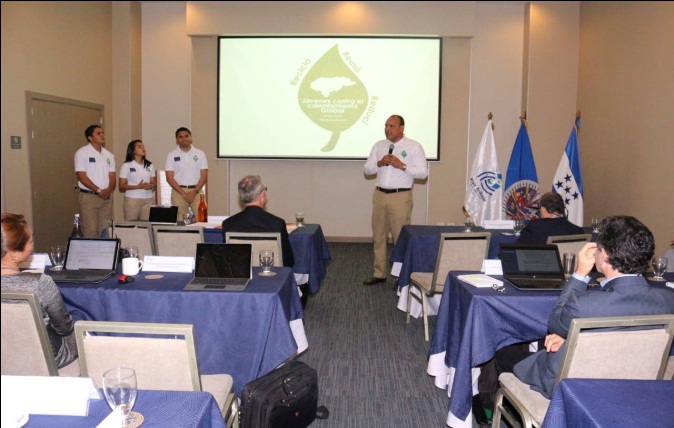 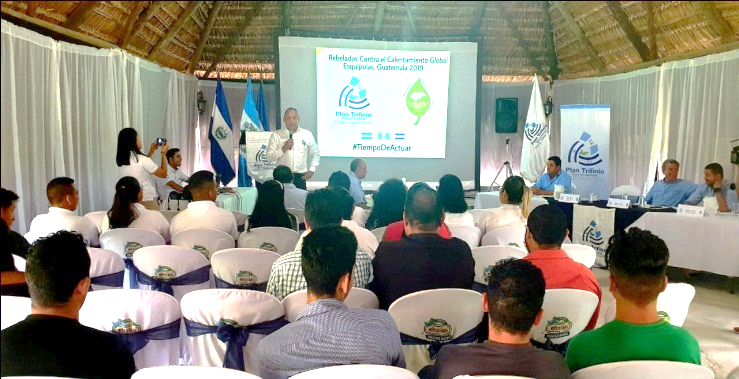 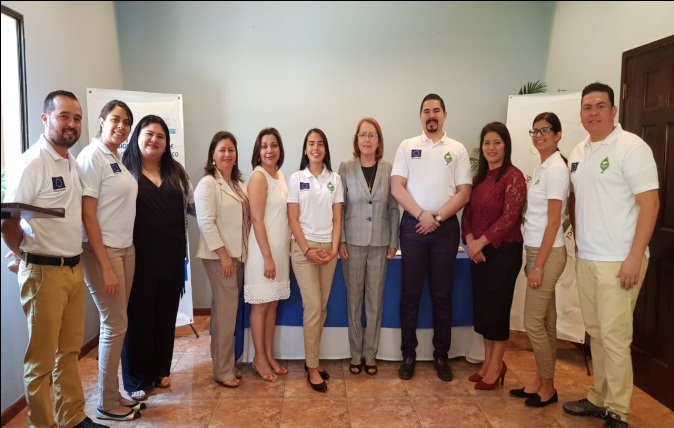 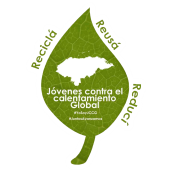 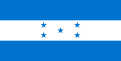 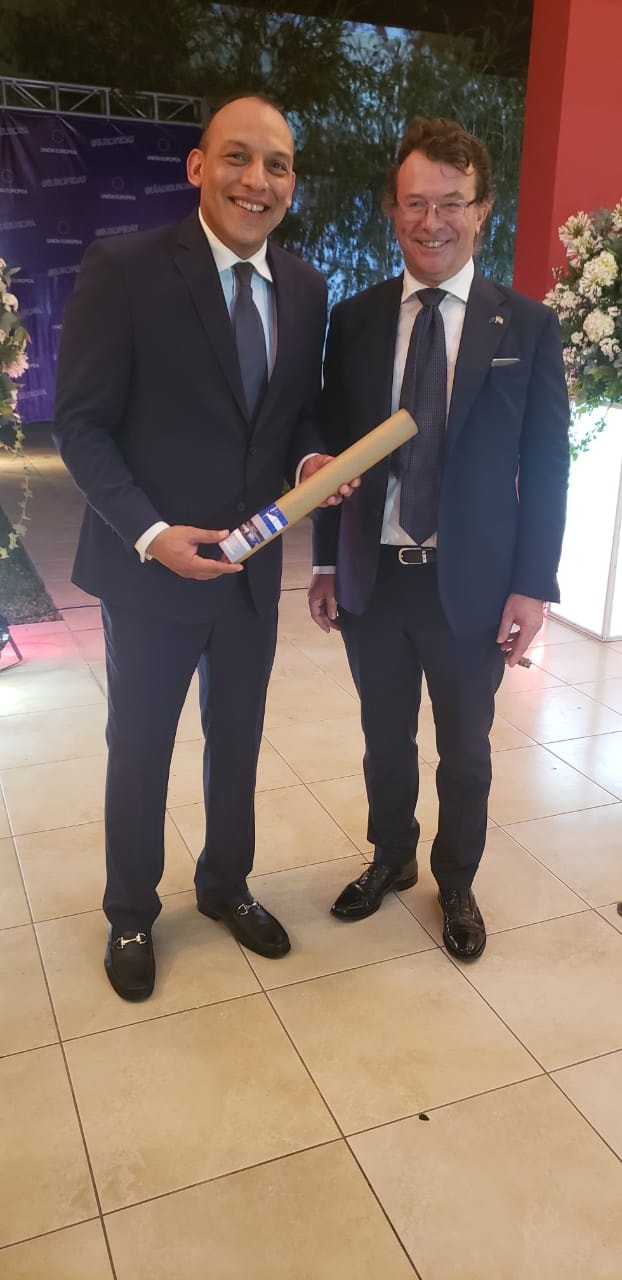 Para avanzar en cada uno de nuestros ejes fundamentales, encontramos un aliado estratégico muy importante:
La Unión Europea
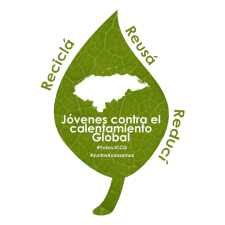 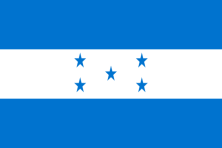 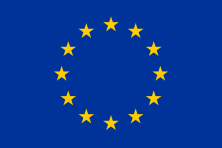 Los Jóvenes Contra el Calentamiento Global y la Unión Europea en Honduras, lanzamos el Plan Estratégico Cambio Climático 2019, enfocado en cinco ejes:
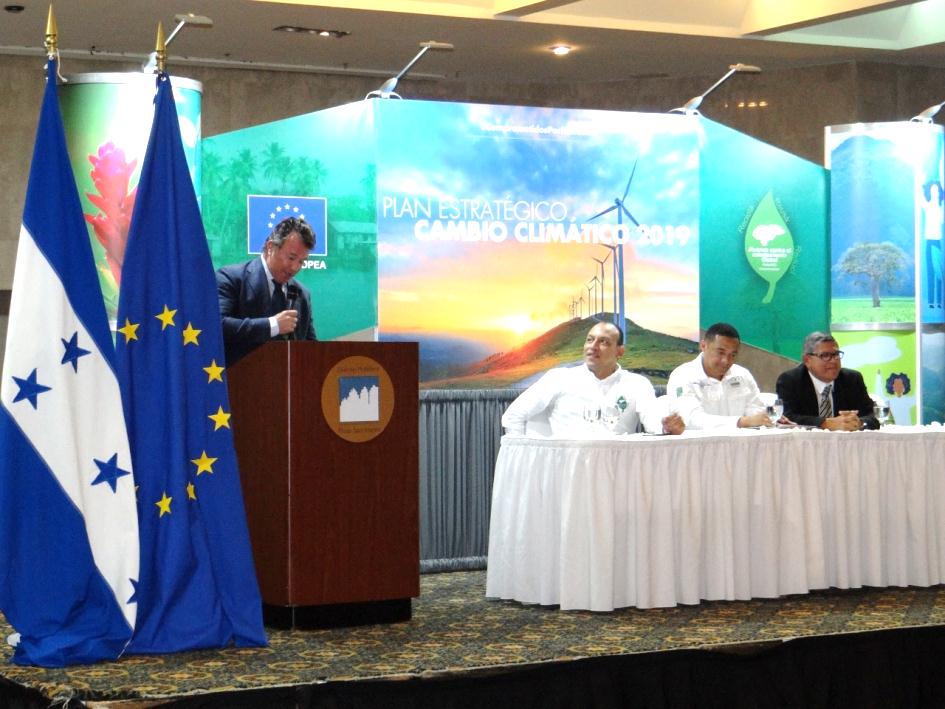 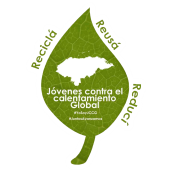 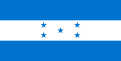 Limpiezas
(Beach Clean Up)
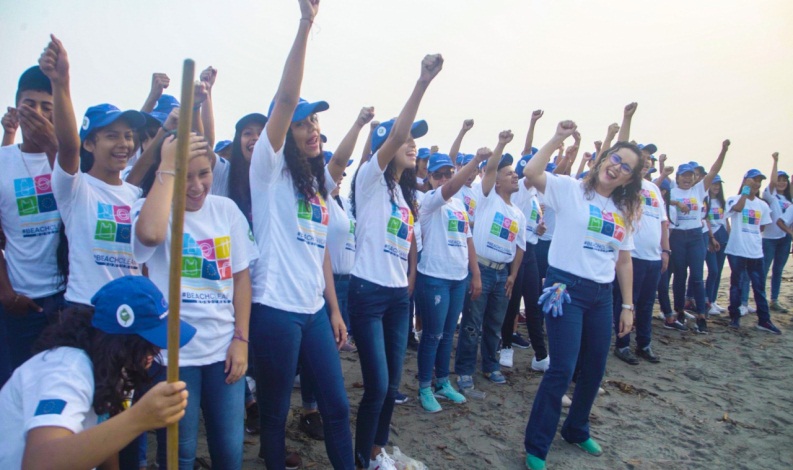 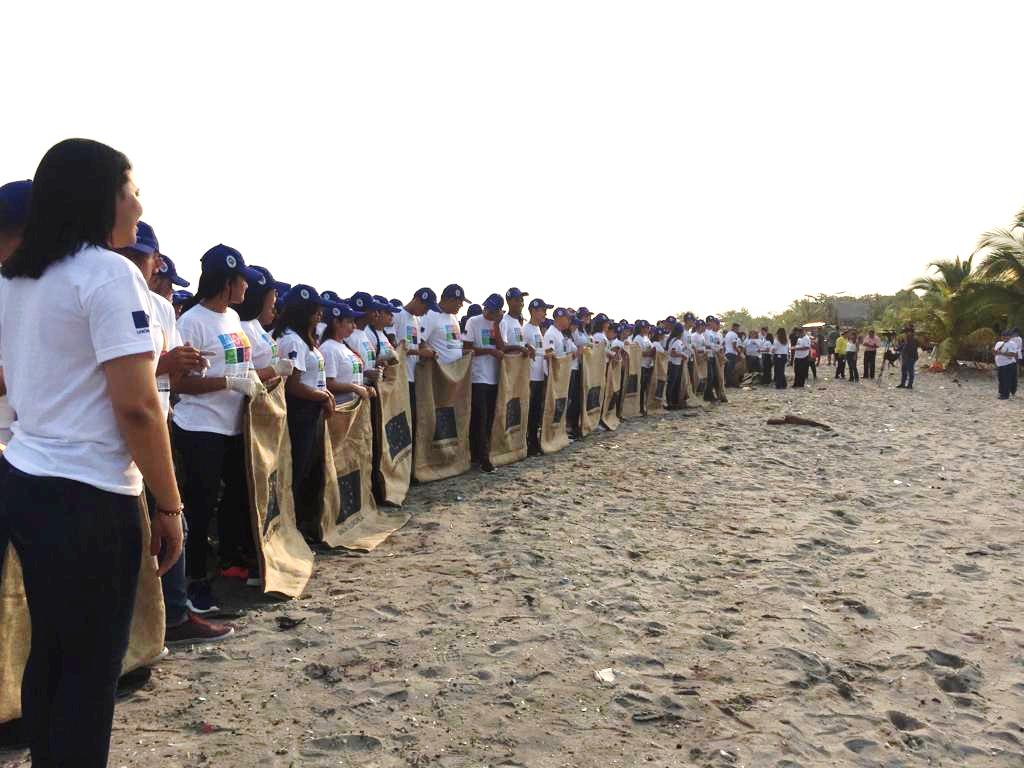 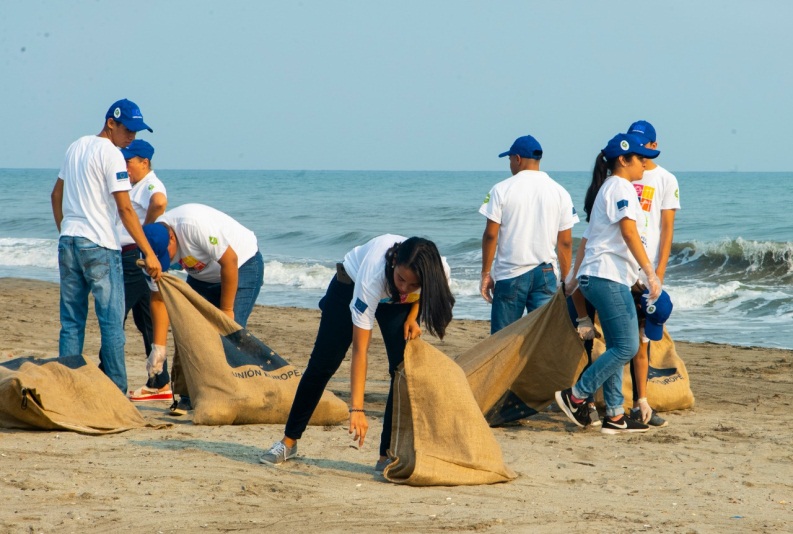 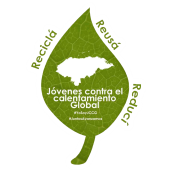 Omoa, departamento de Cortés.
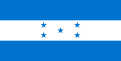 Limpiezas
(Beach Clean Up)
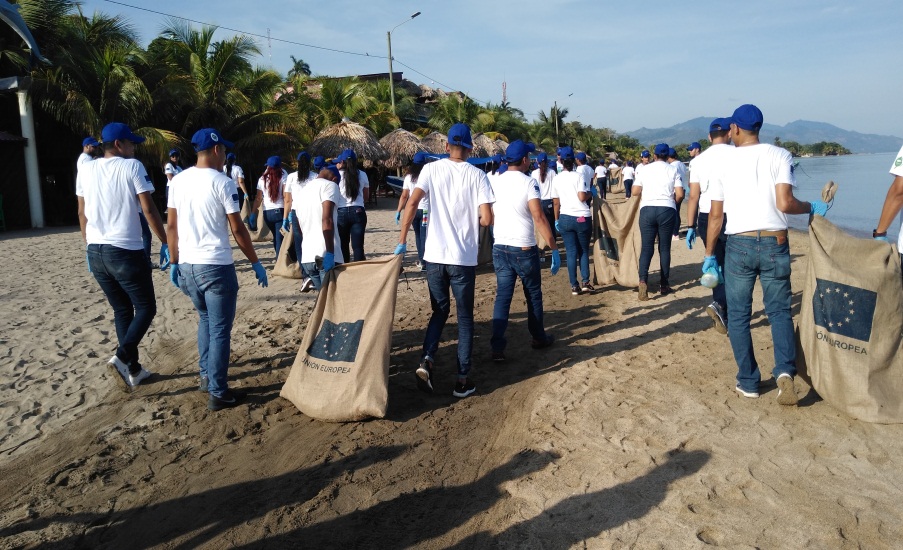 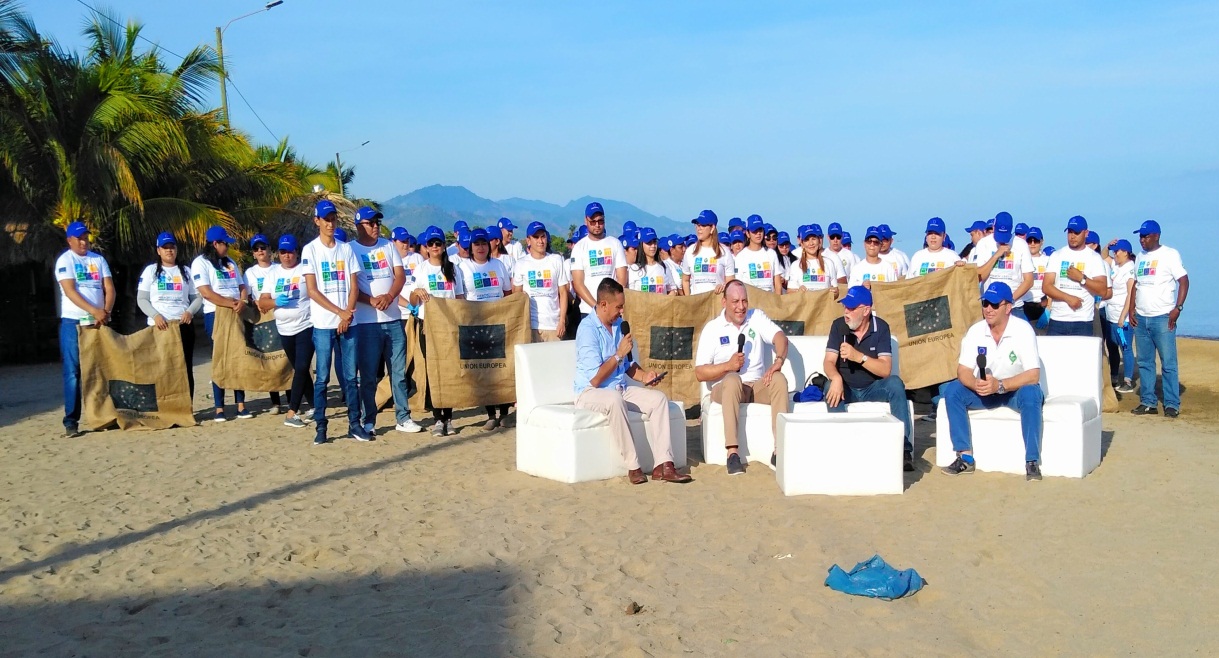 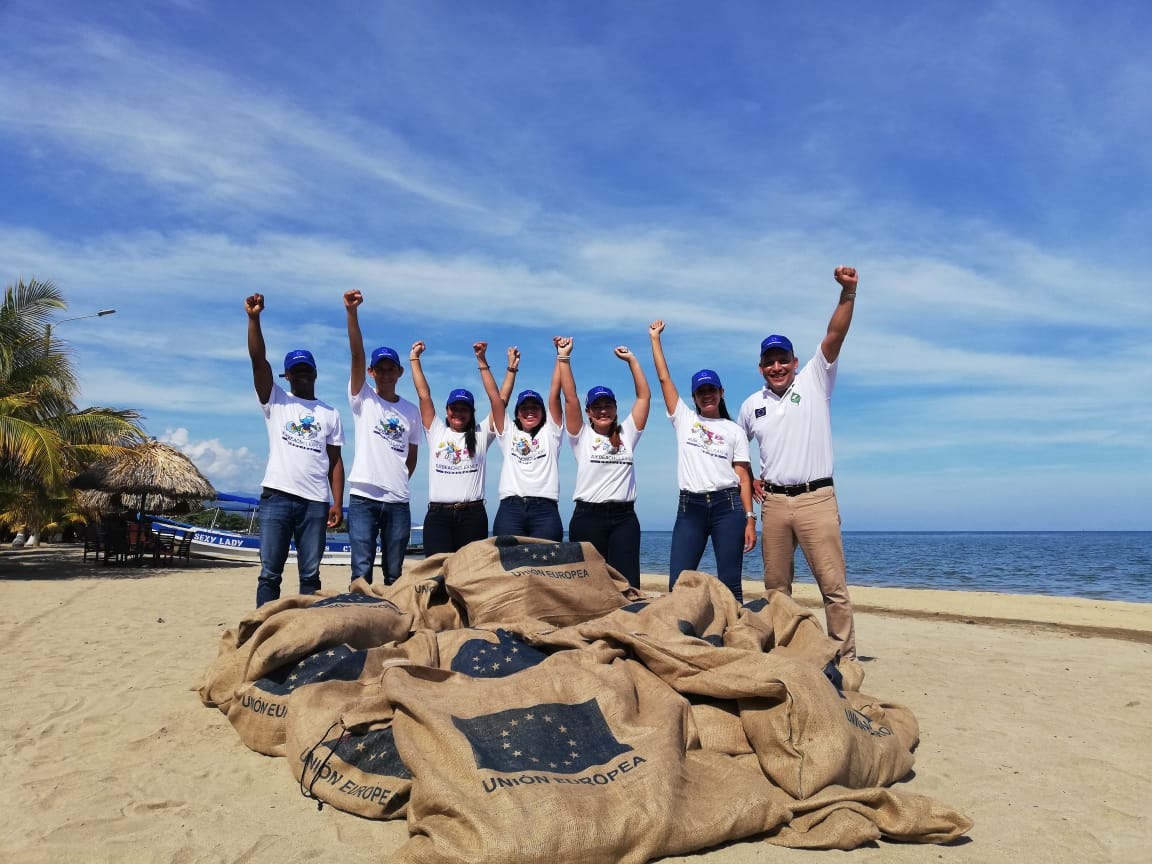 Trujillo, departamento de Colón.
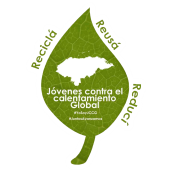 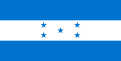 Limpiezas
(Beach Clean Up)
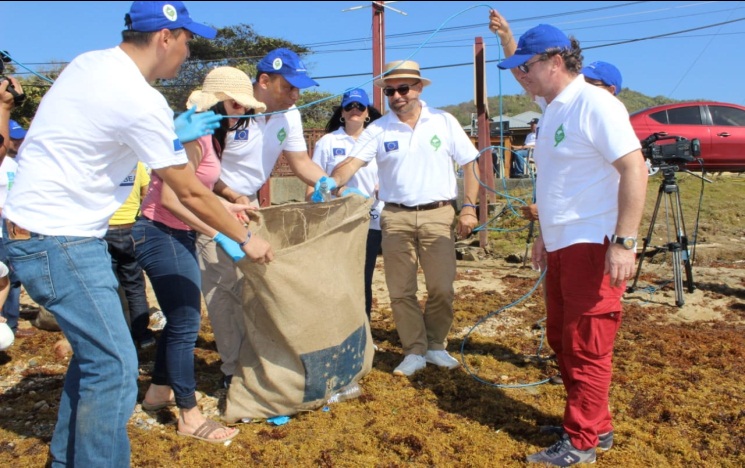 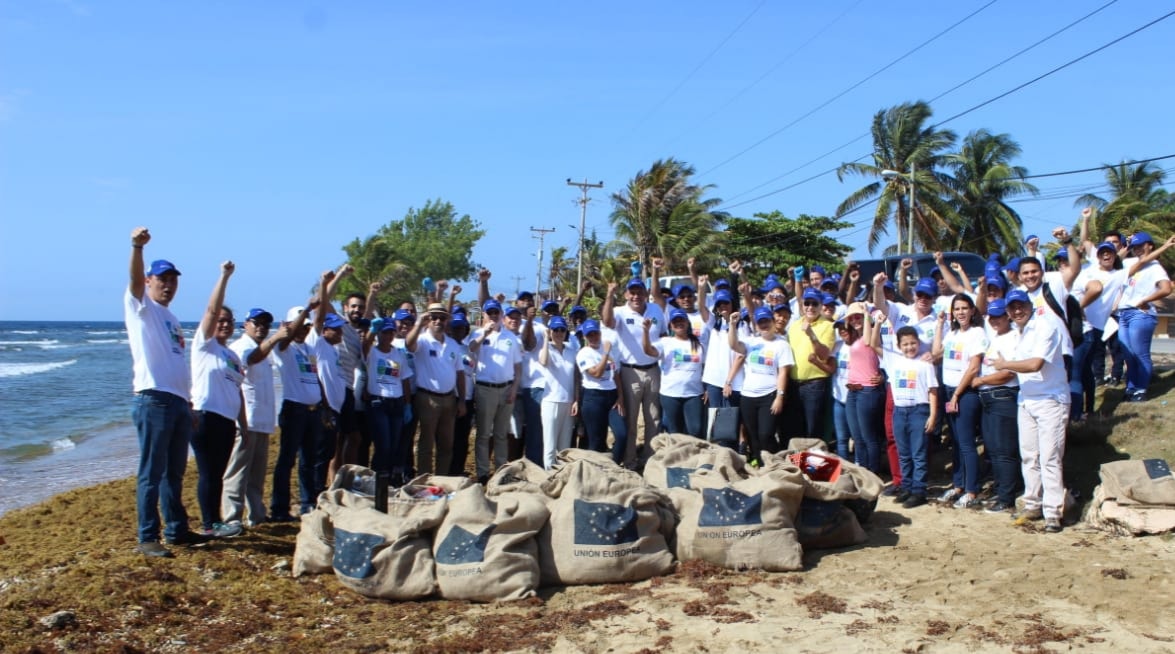 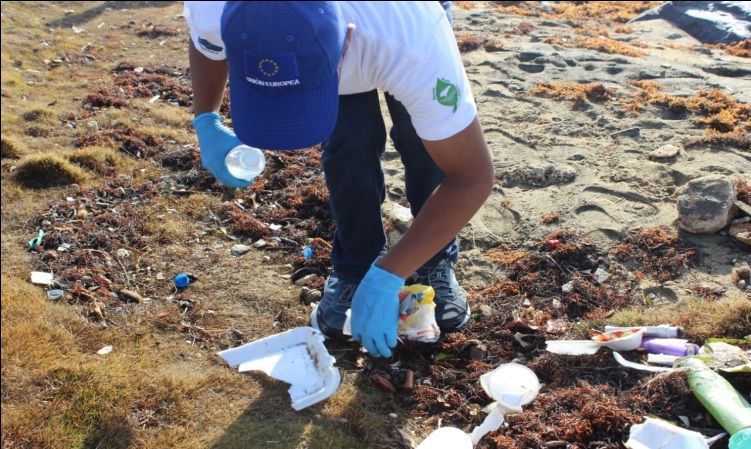 Roatán, departamento de Islas de la Bahía.
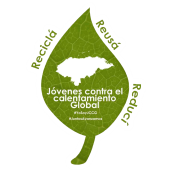 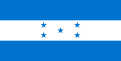 Limpiezas
(Reef Clean Up)
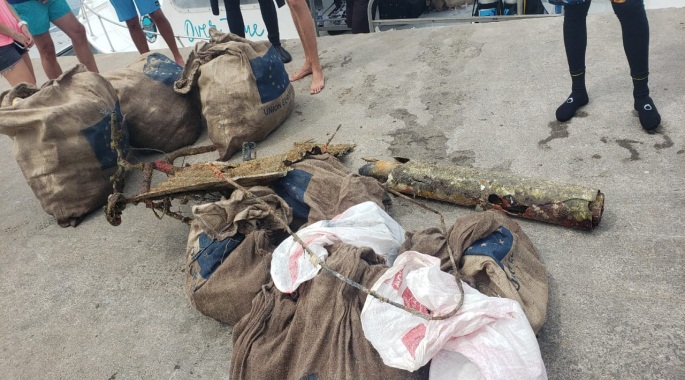 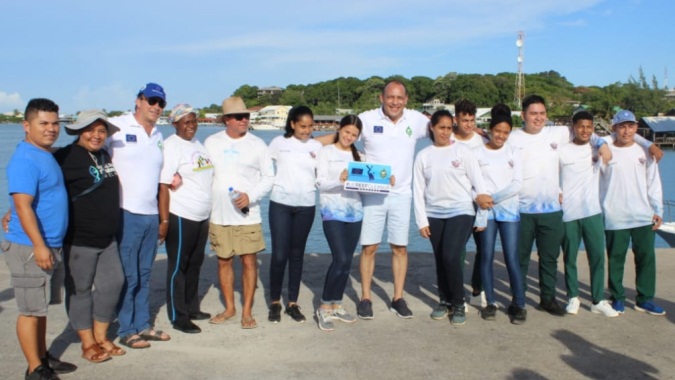 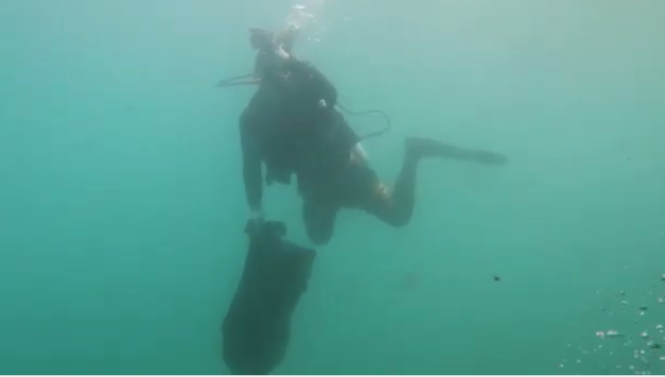 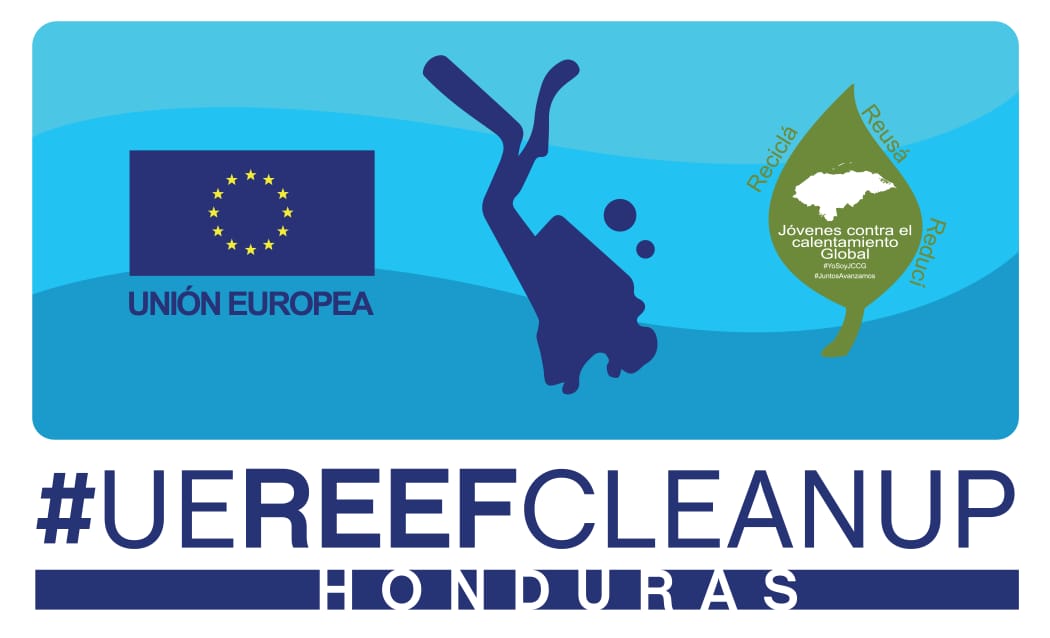 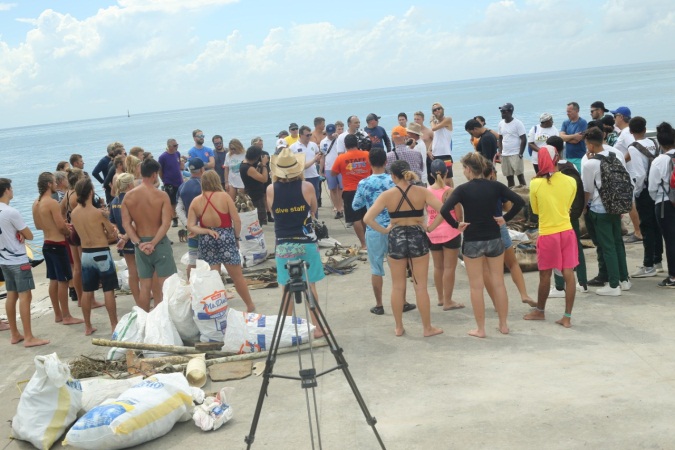 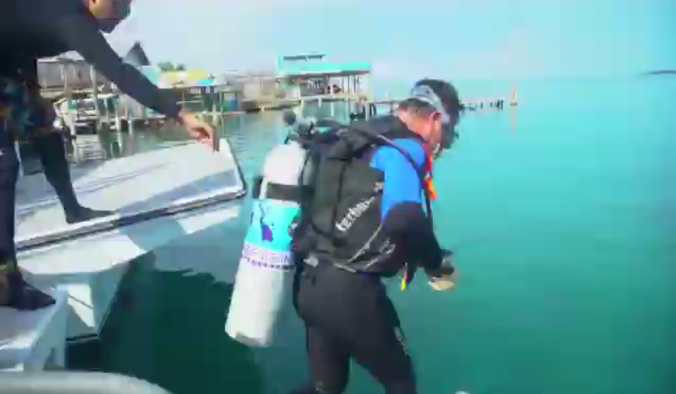 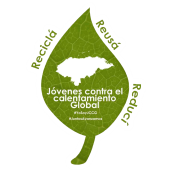 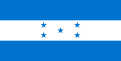 Utila, departamento de Islas de la Bahía.
Reforestación
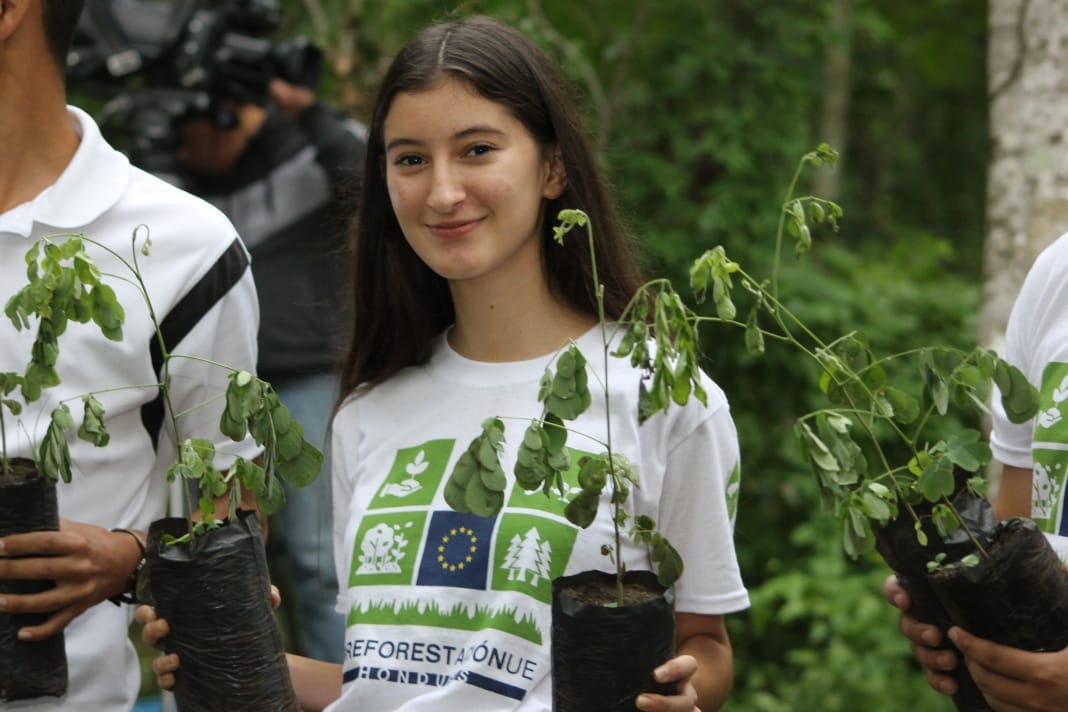 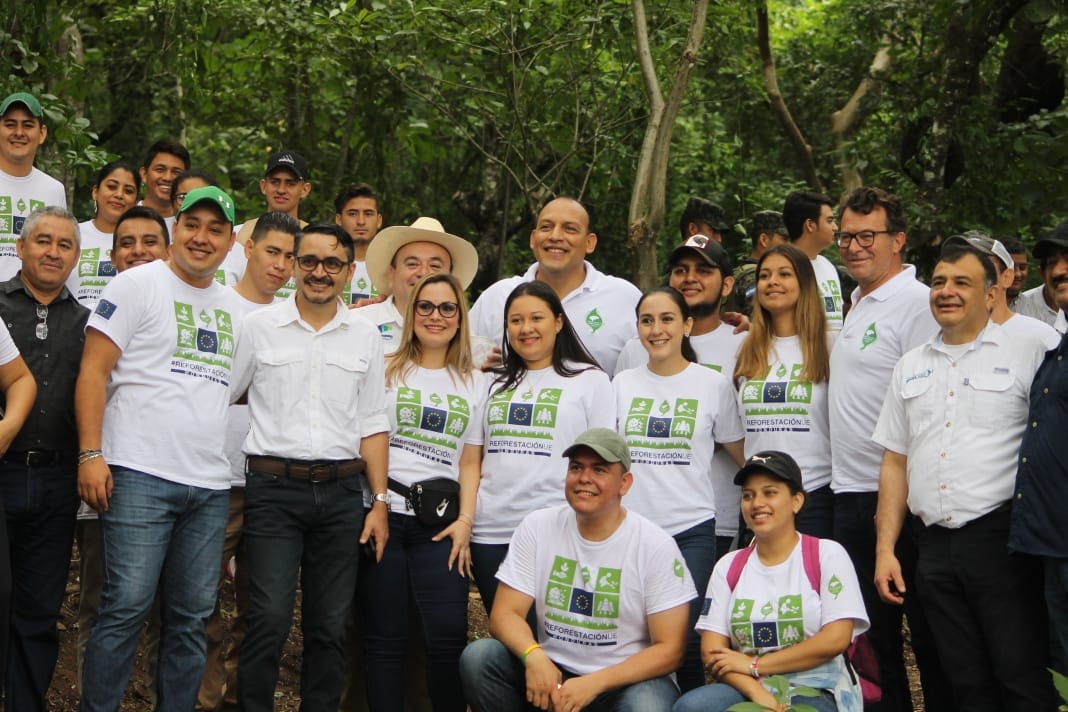 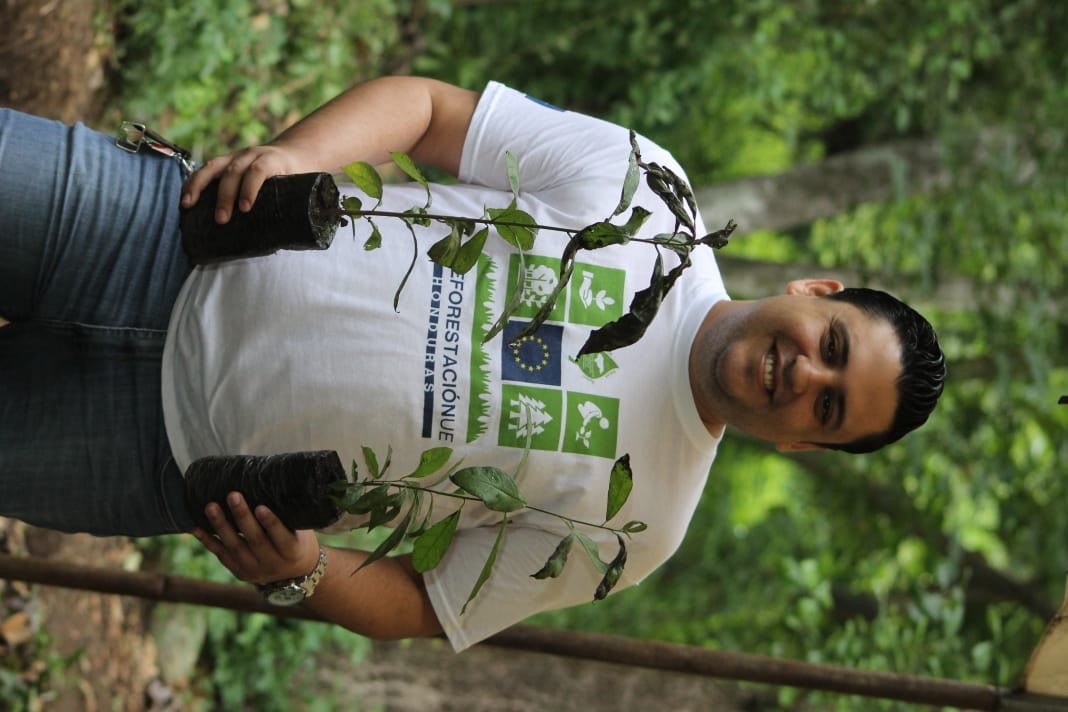 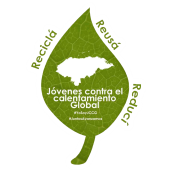 Departamento de Santa Bárbara
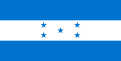 Reforestación
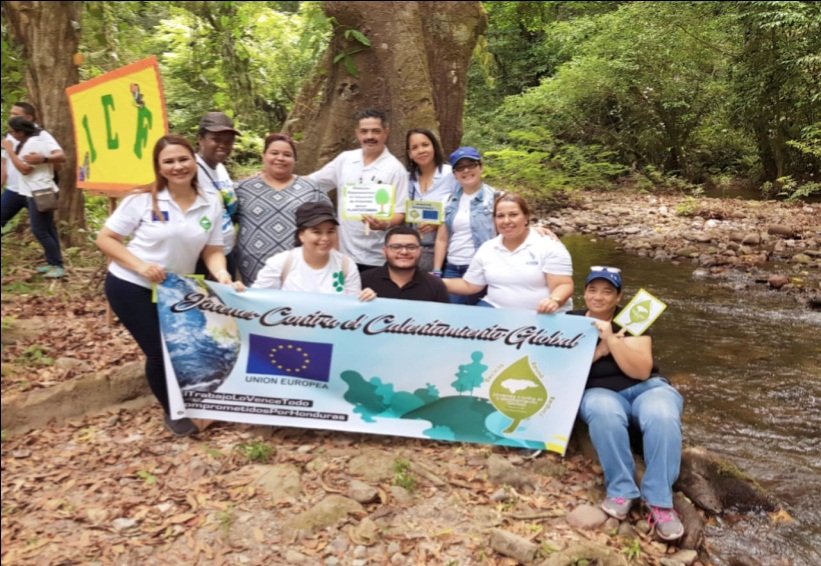 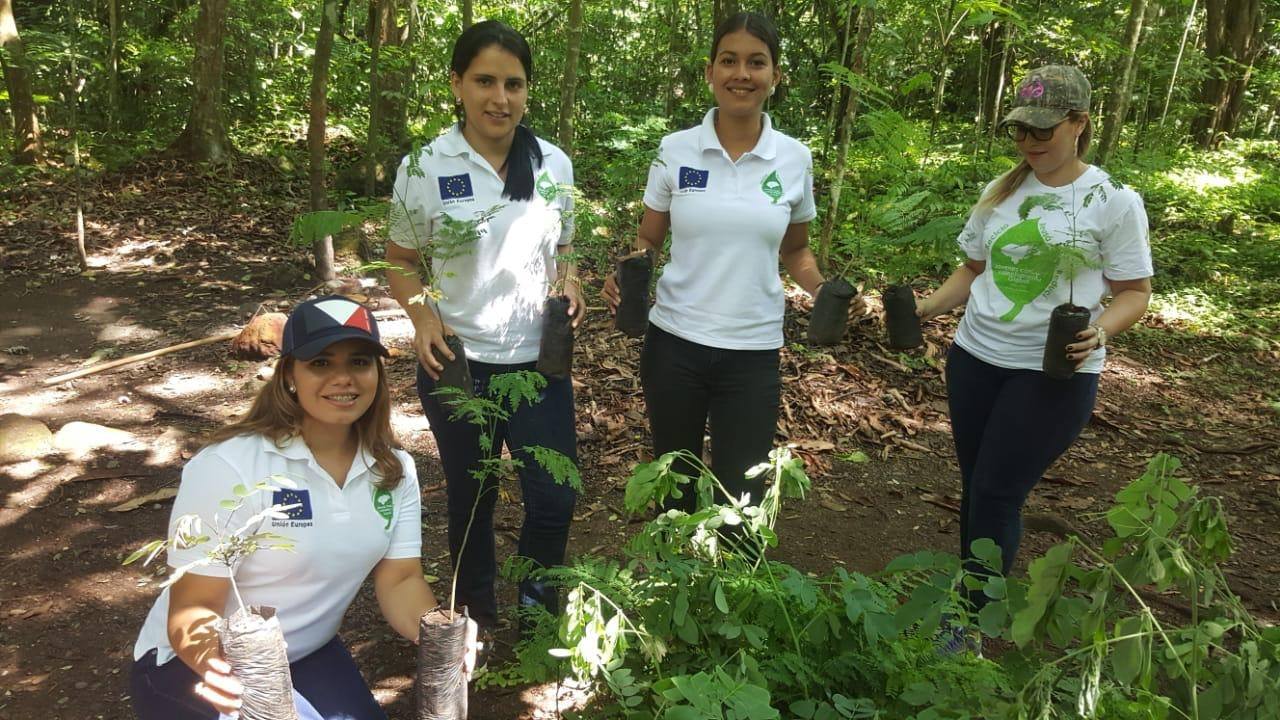 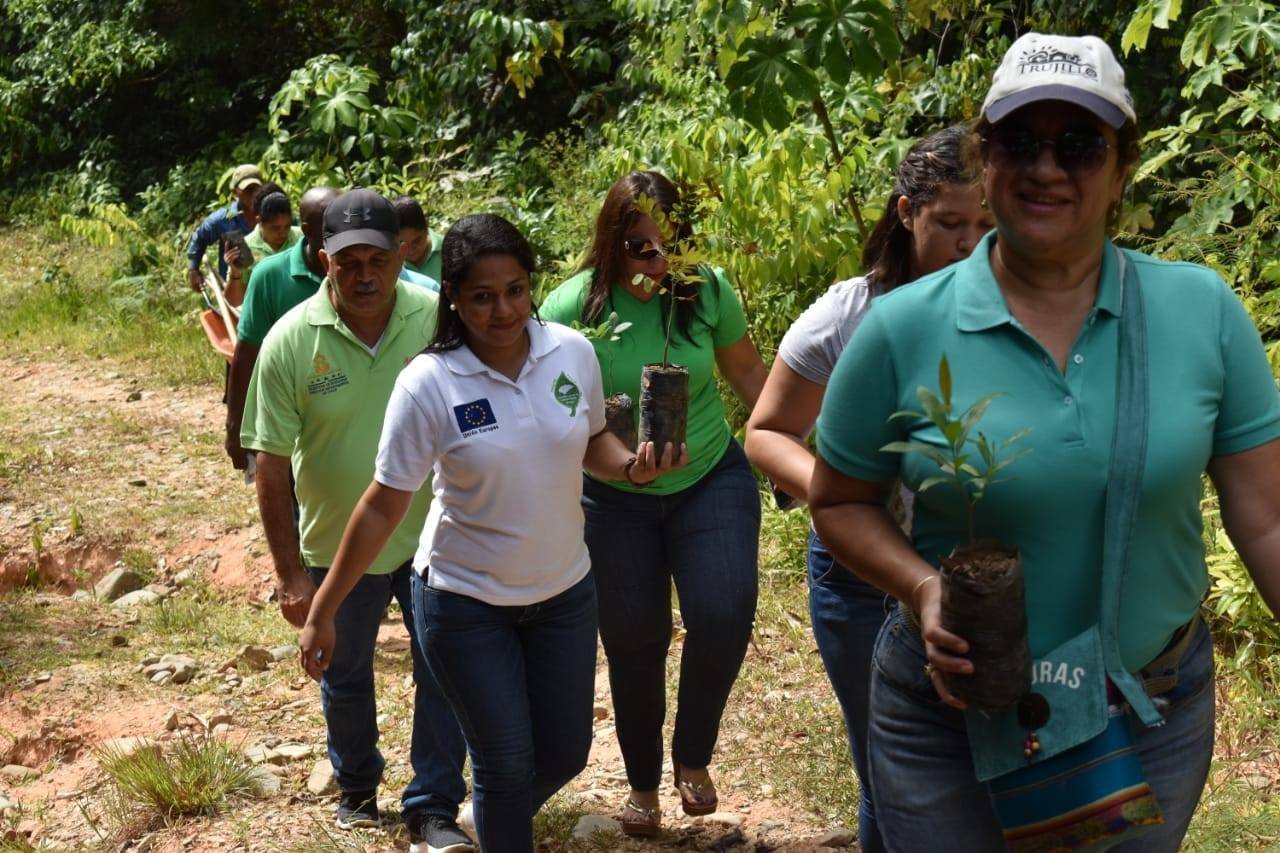 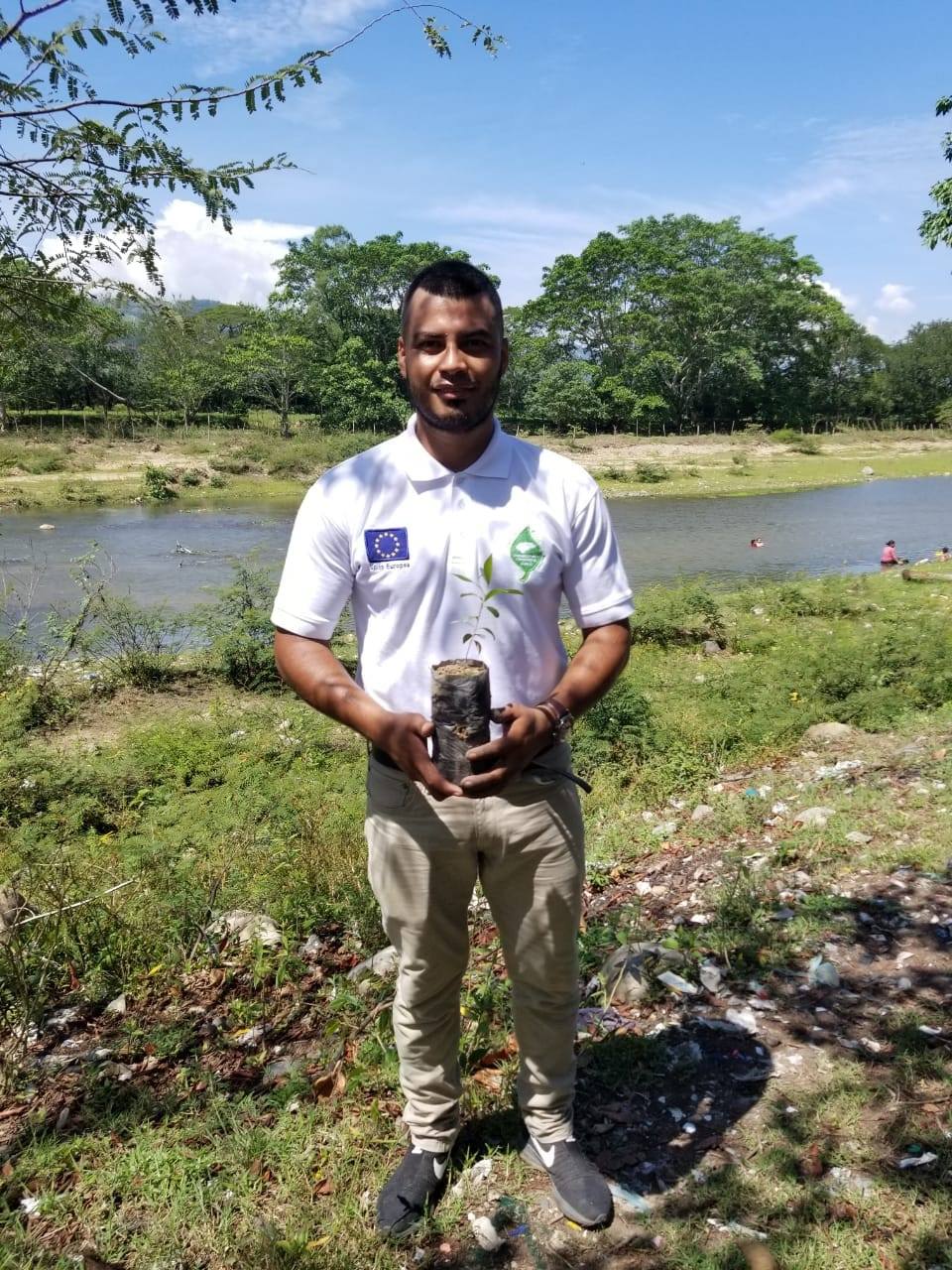 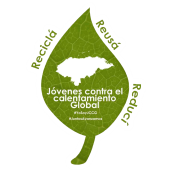 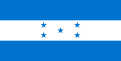 Día del Árbol, a nivel nacional
Educación
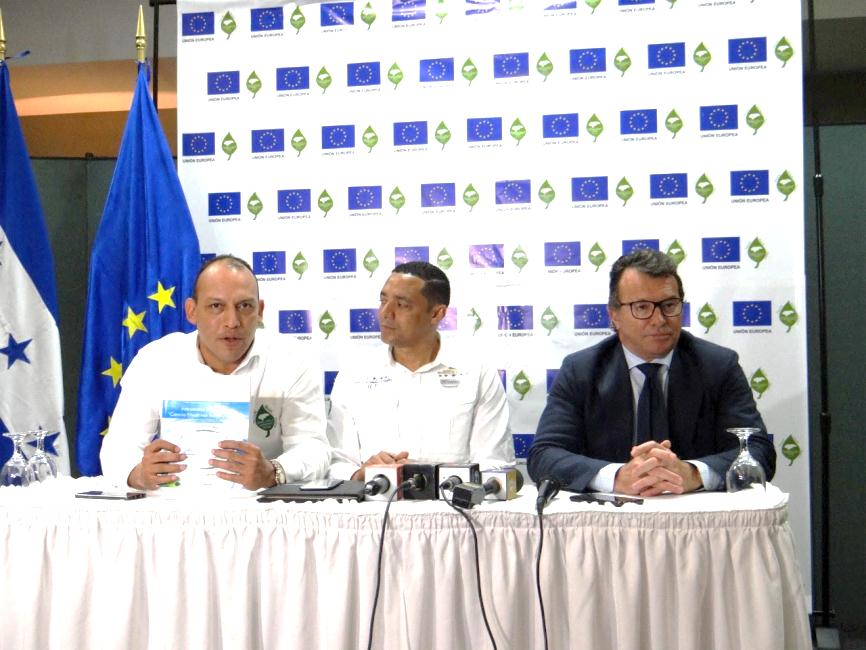 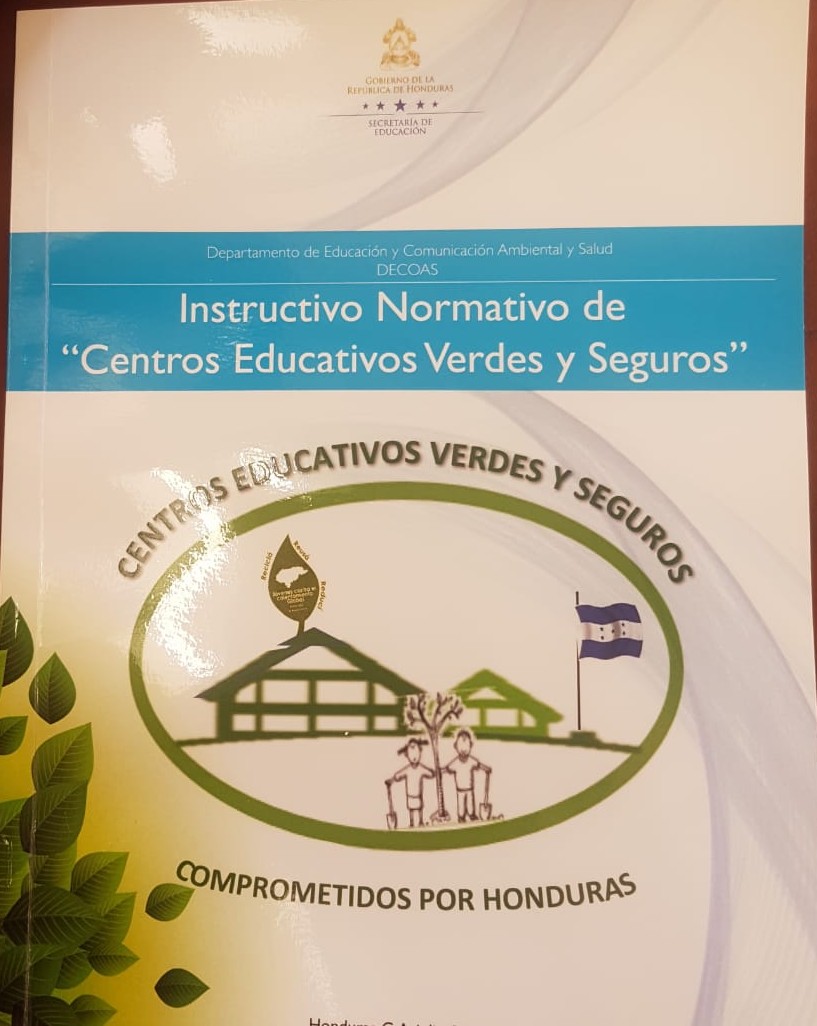 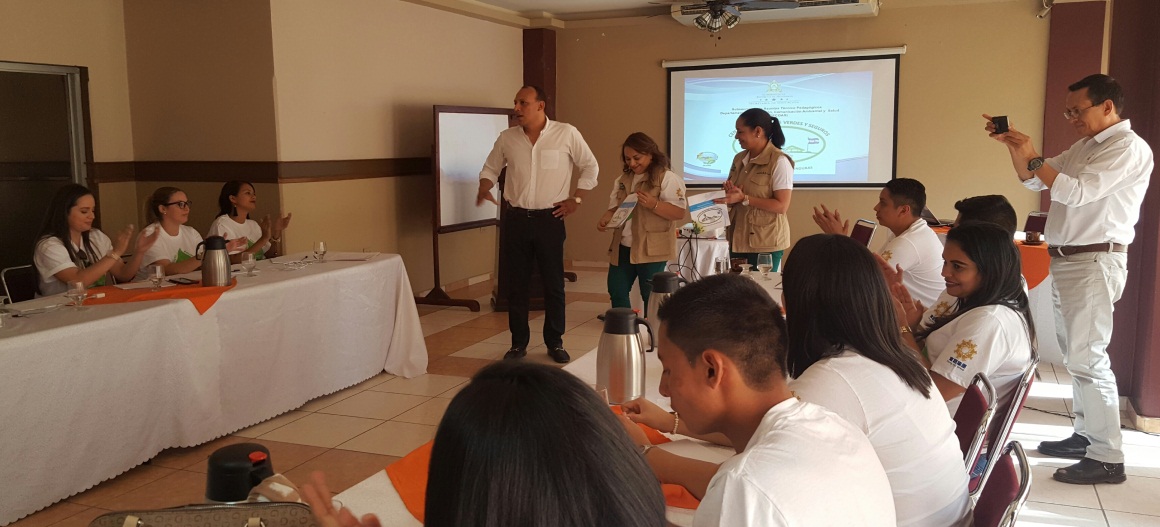 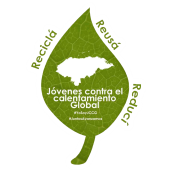 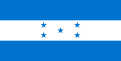 Foros de Concienciación con alcaldías y Sociedad Civil
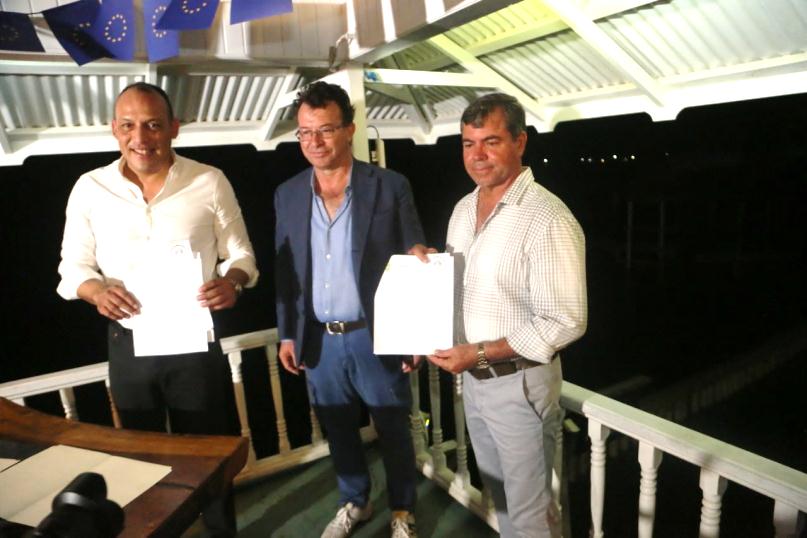 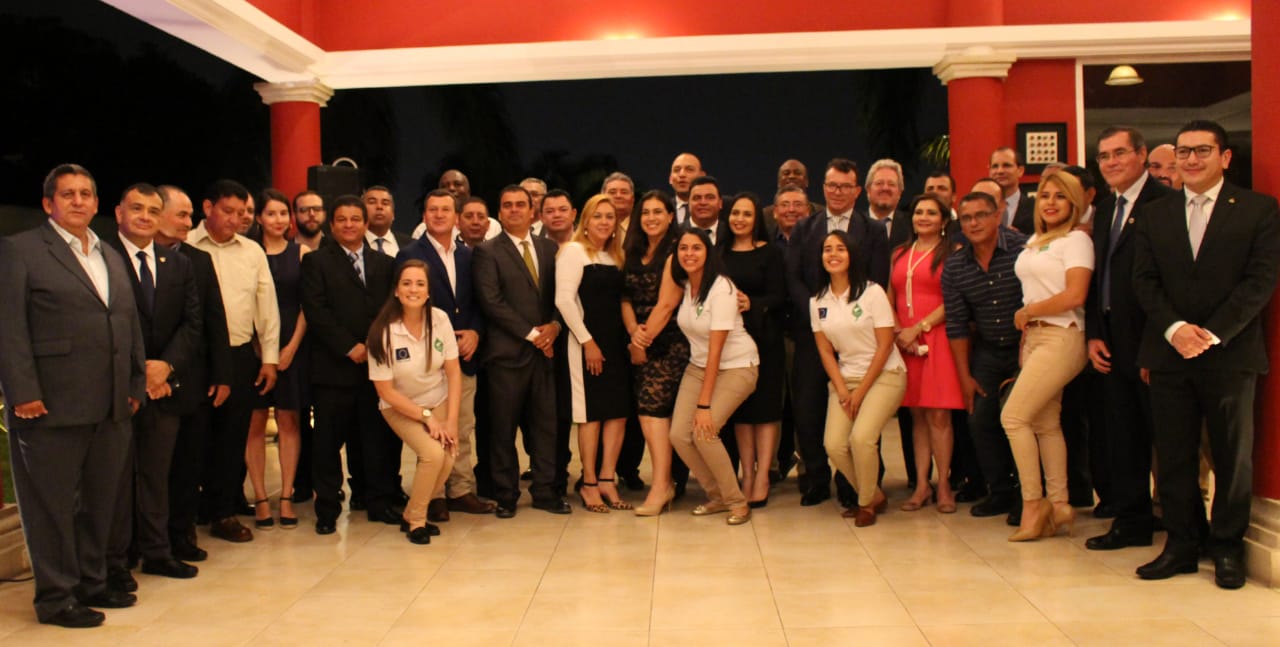 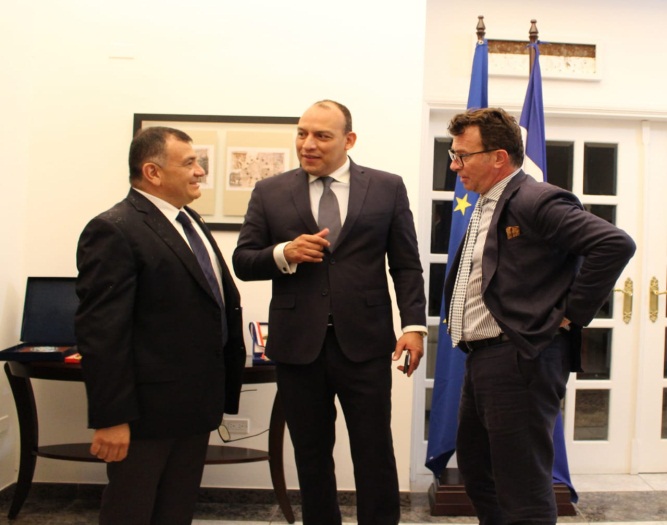 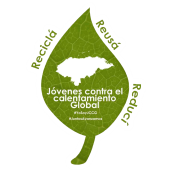 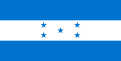 Comunicaciones
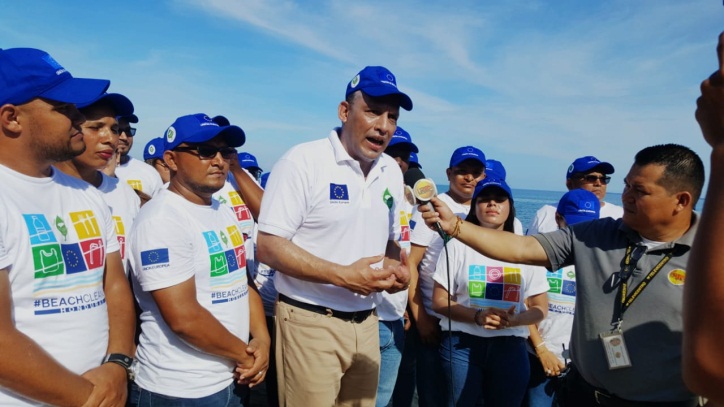 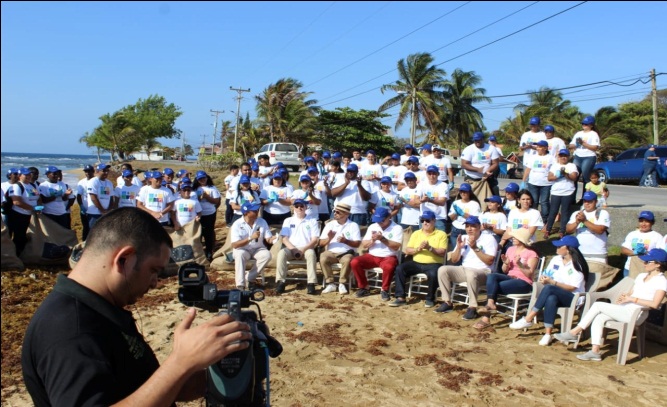 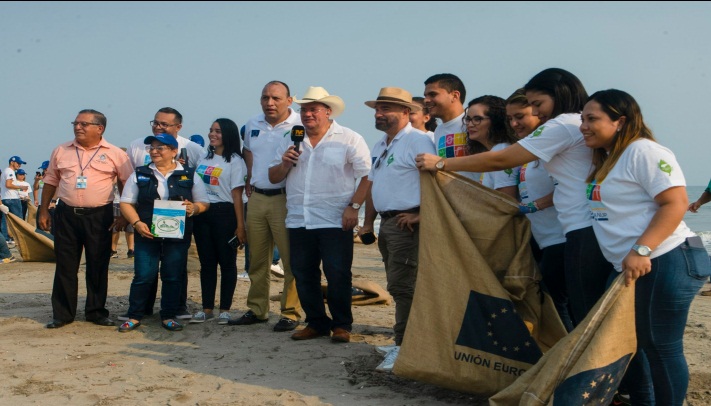 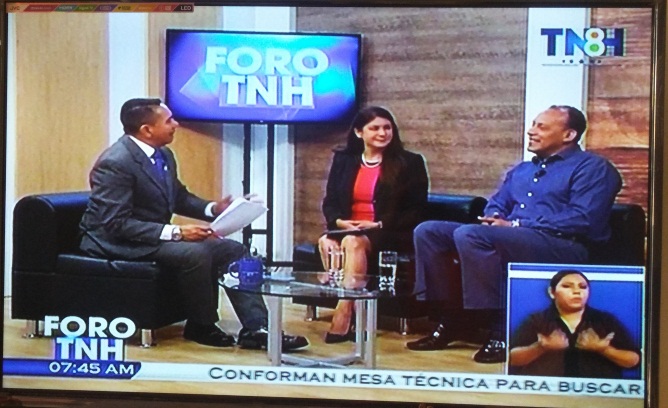 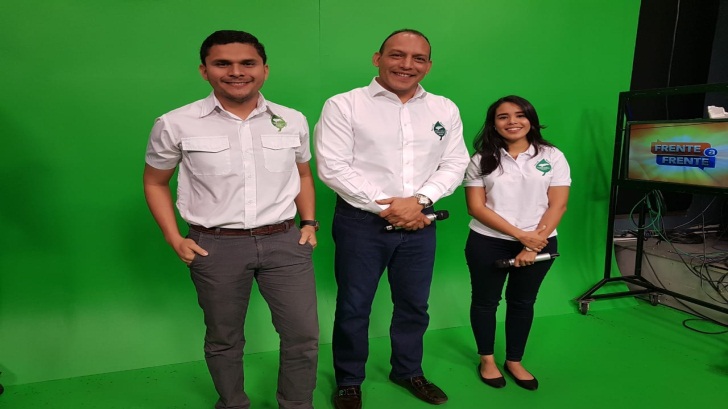 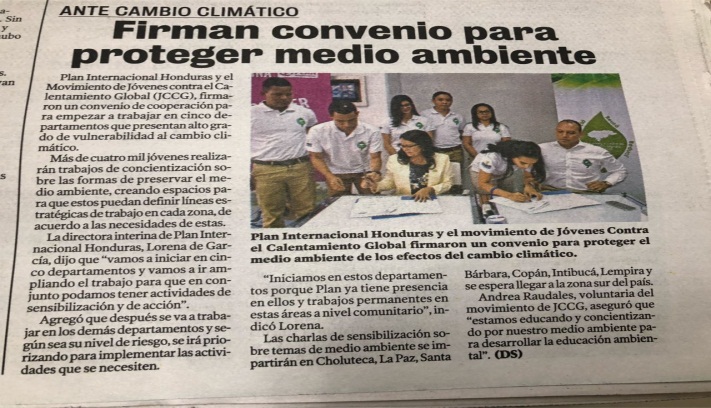 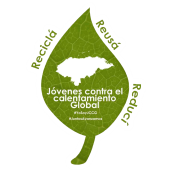 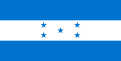 Resultados
Más de 111 alcaldías rebeladas contra el cambio climático.

Masivas campañas de limpieza y reforestación a nivel nacional.

Lanzamiento e implementación de Guía Instructiva “CEVS”.

Proyecto de Ley en el Congreso Nacional: Prohibición de Plástico de un solo uso.

Más de 4mil voluntarios hasta la fecha.

Todo el país unido en un tema: Afrenta contundente contra el calentamiento global.
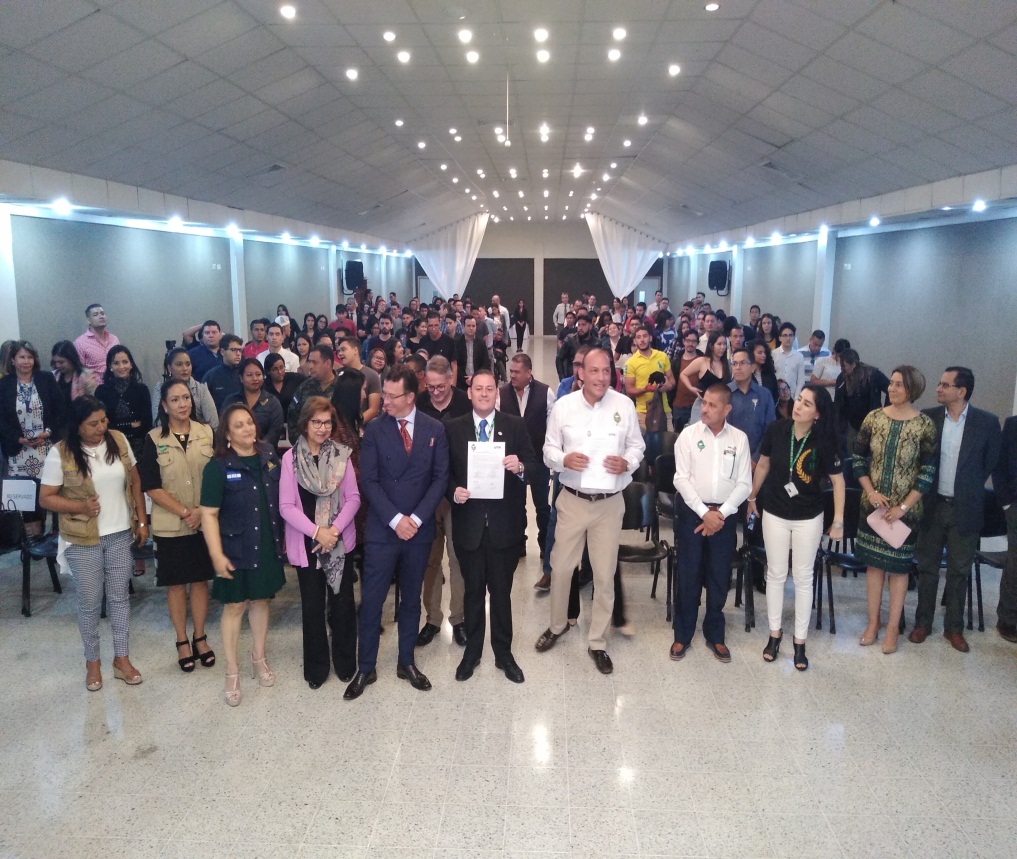 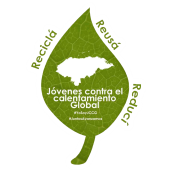 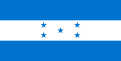 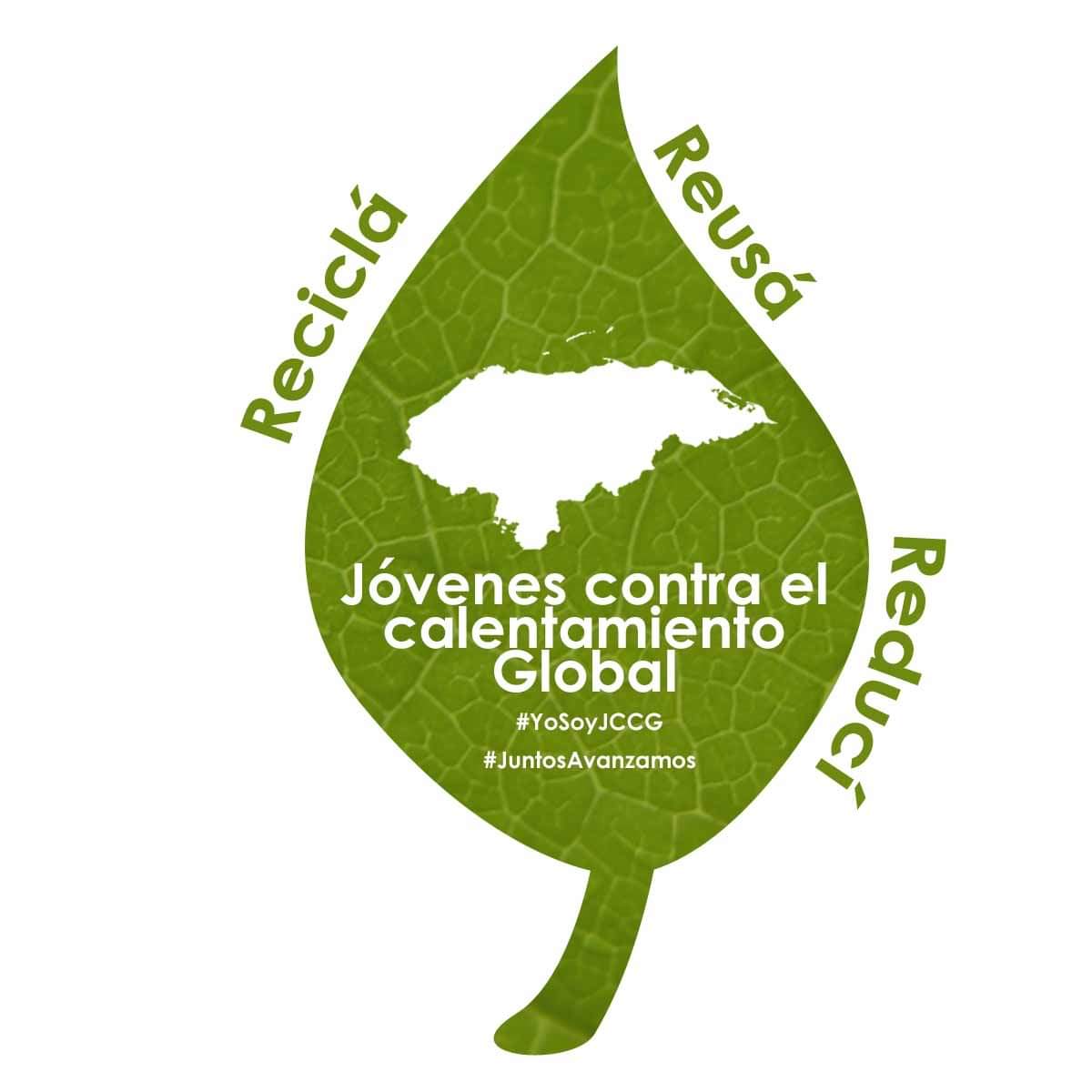 Jóvenes Contra el Calentamiento Global
Rebelados contra el Cambio Climático
#ComprometidosPorHonduras
#YoSoyJCCG
#ElTrabajoLoVenceTodo
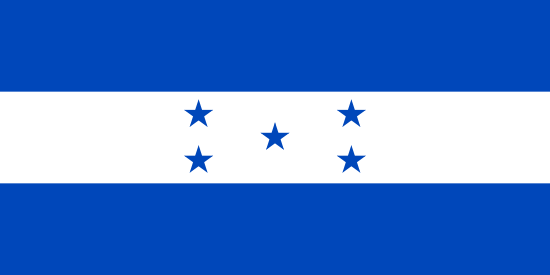 Jóvenes Contra el Calentamiento Global
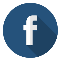 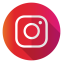 @jccg_hn
@JCCG_oficial
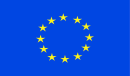 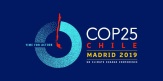 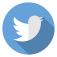